12th NORMAN GA meeting
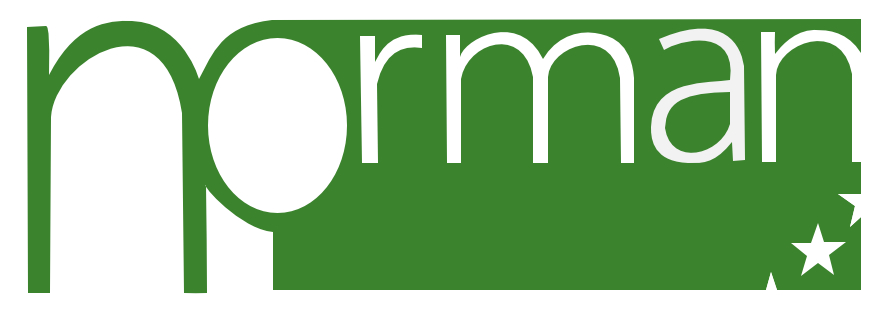 1 December 2020
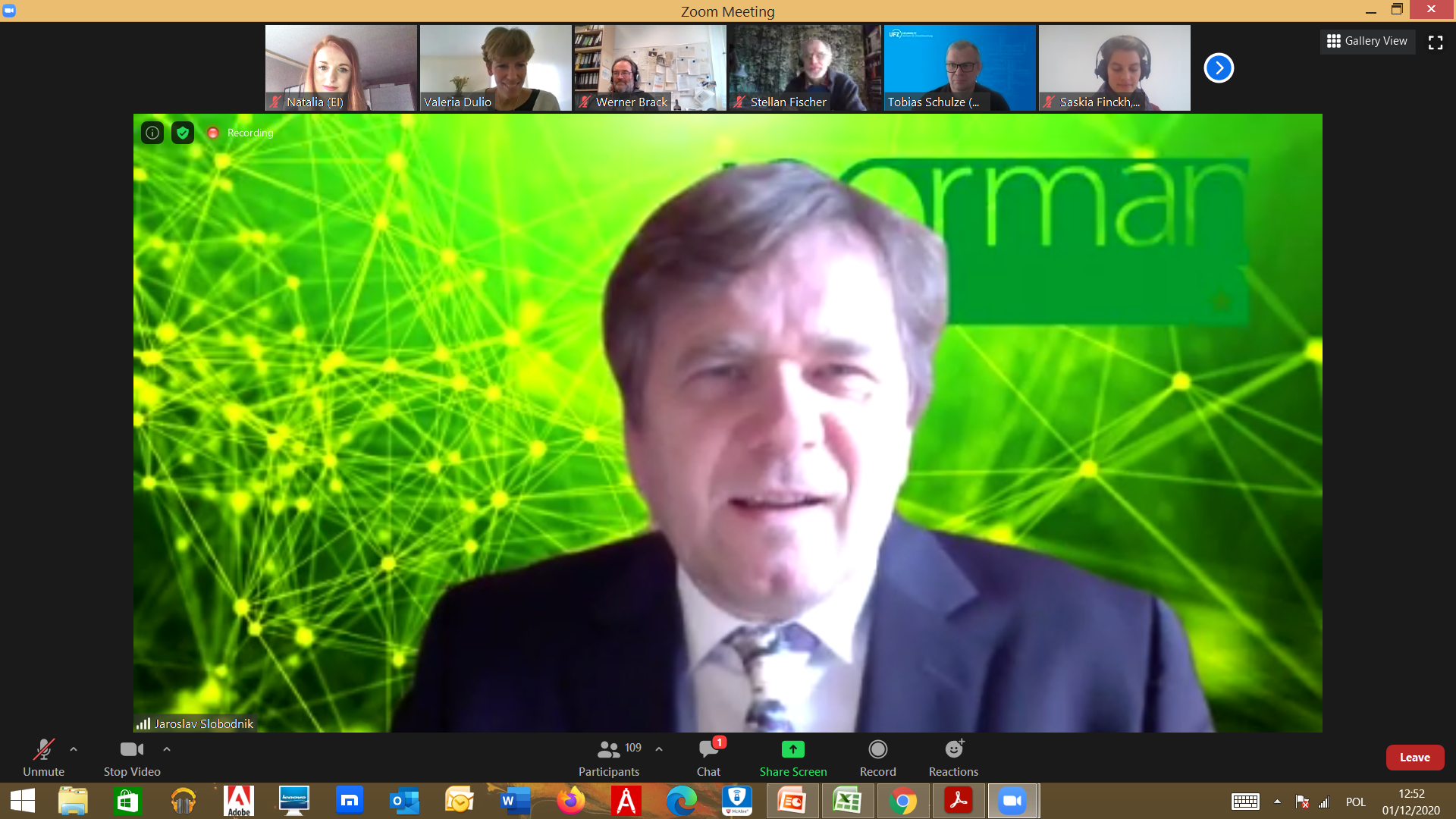 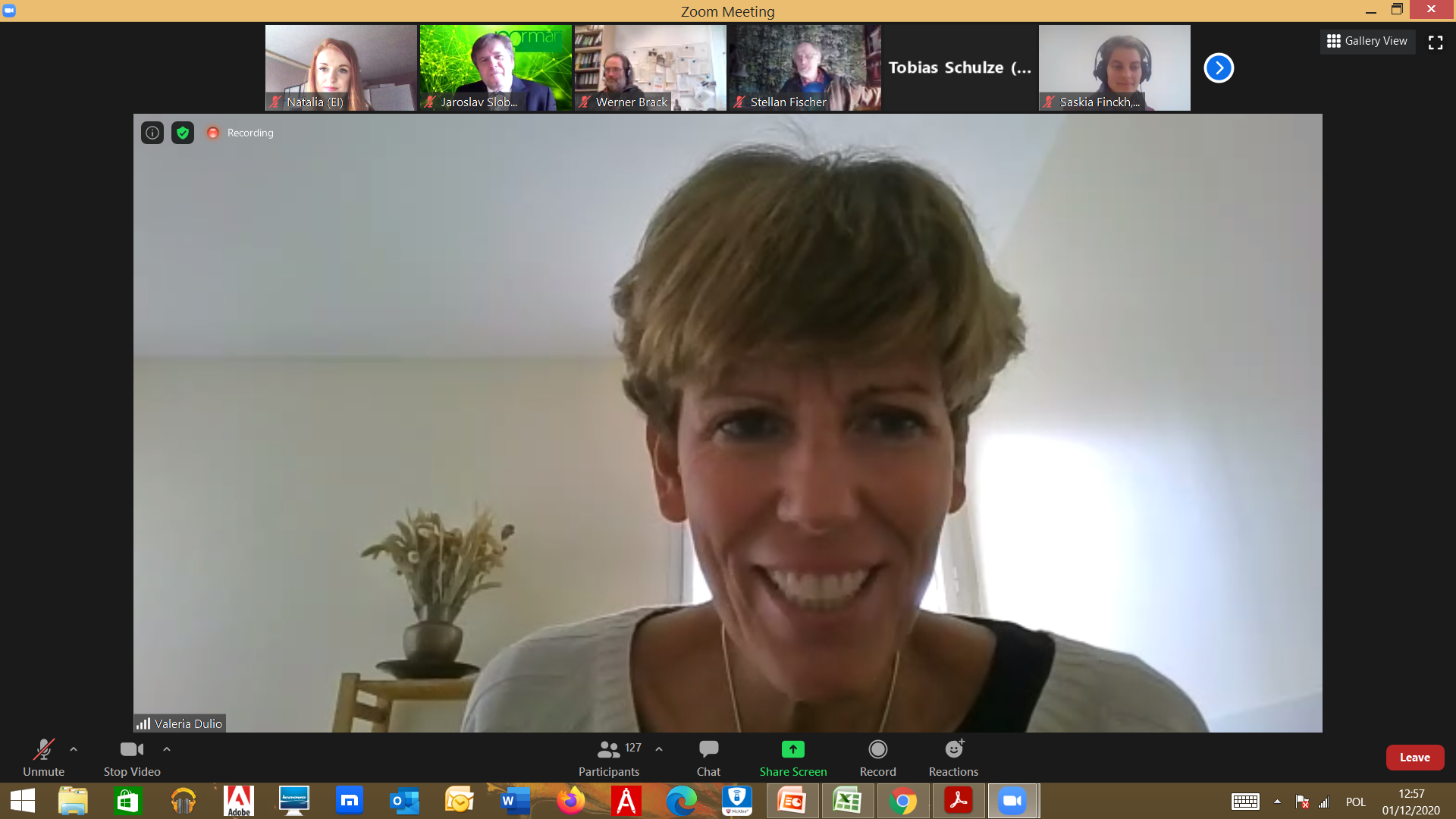 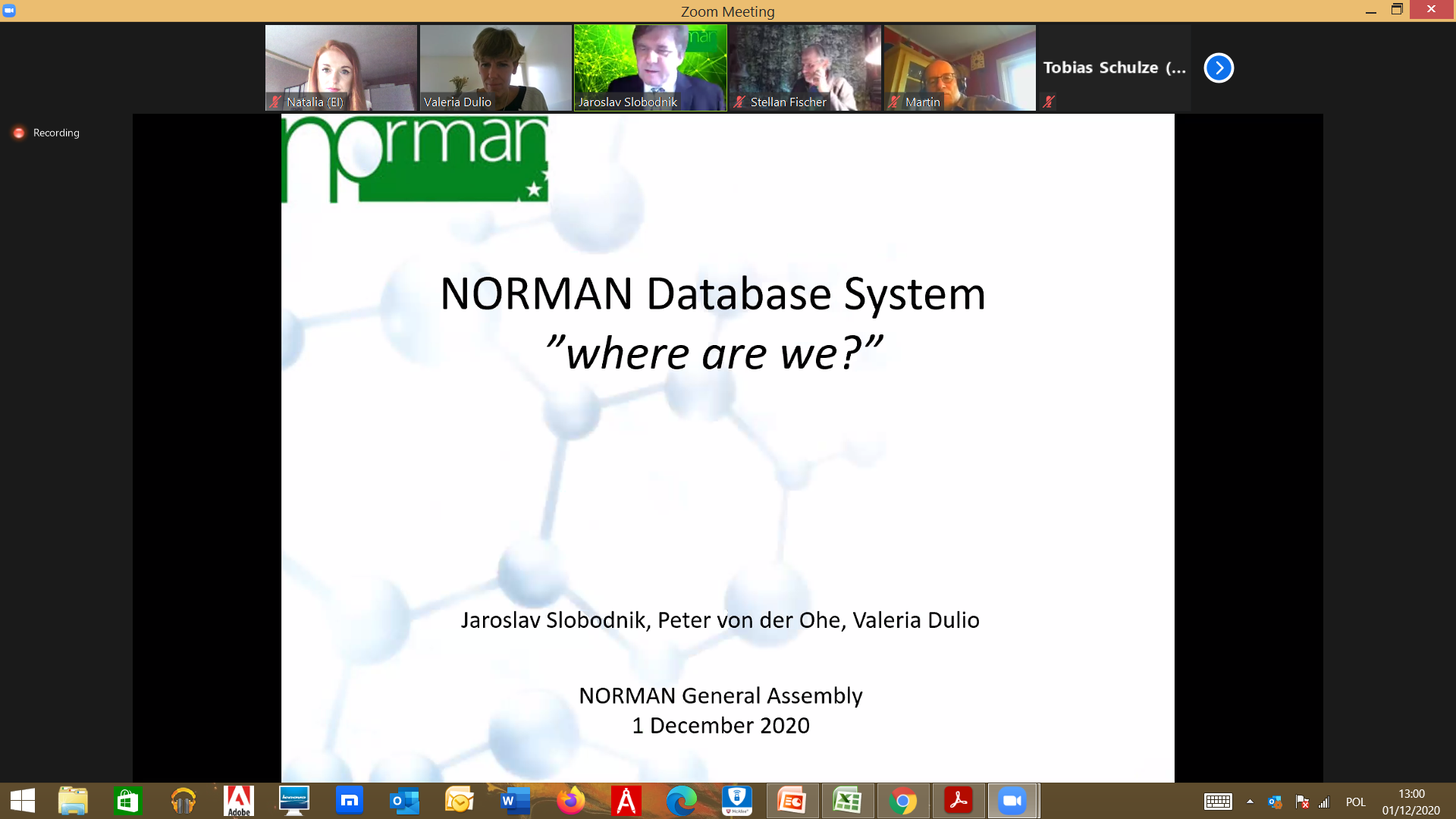 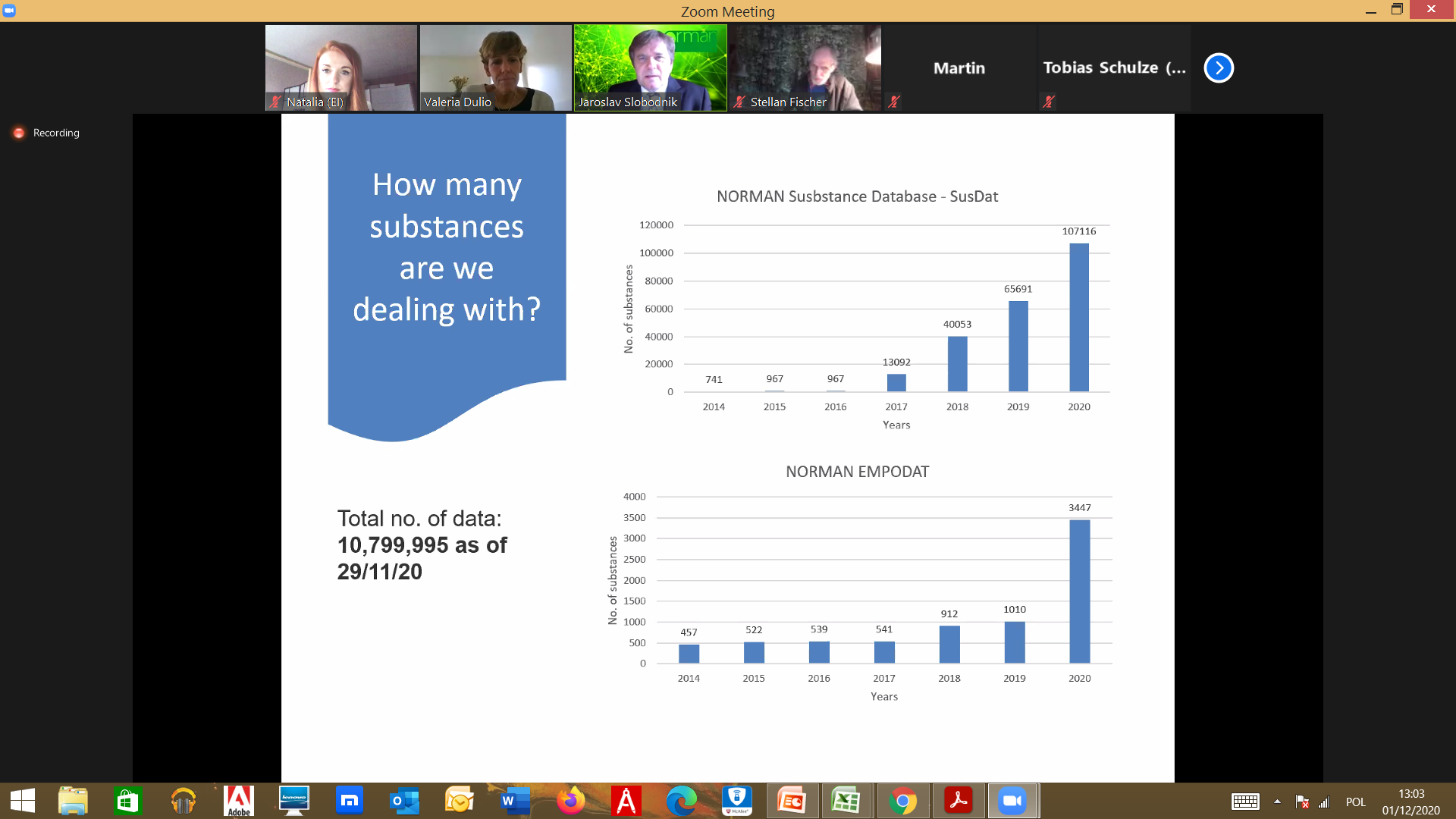 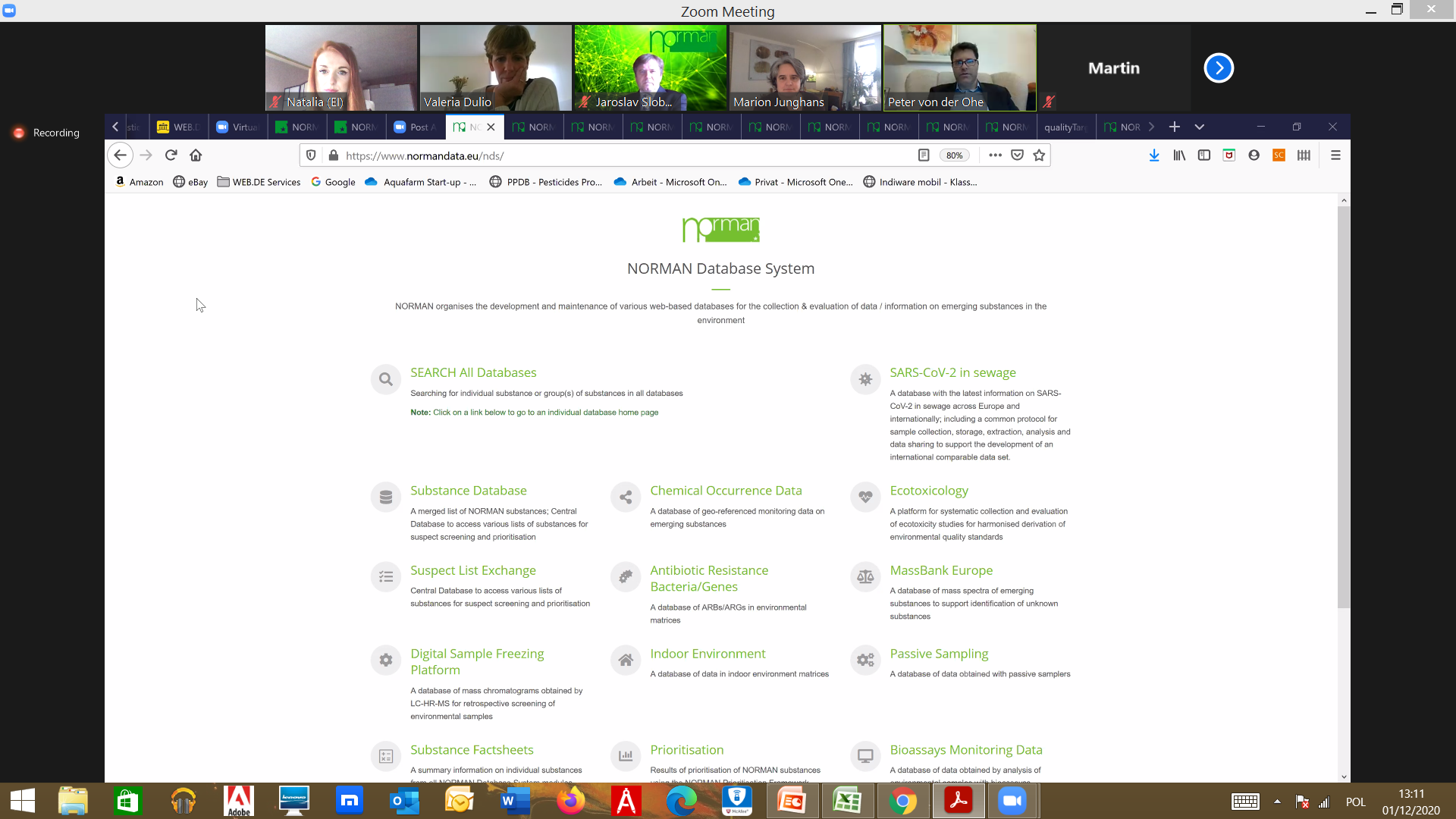 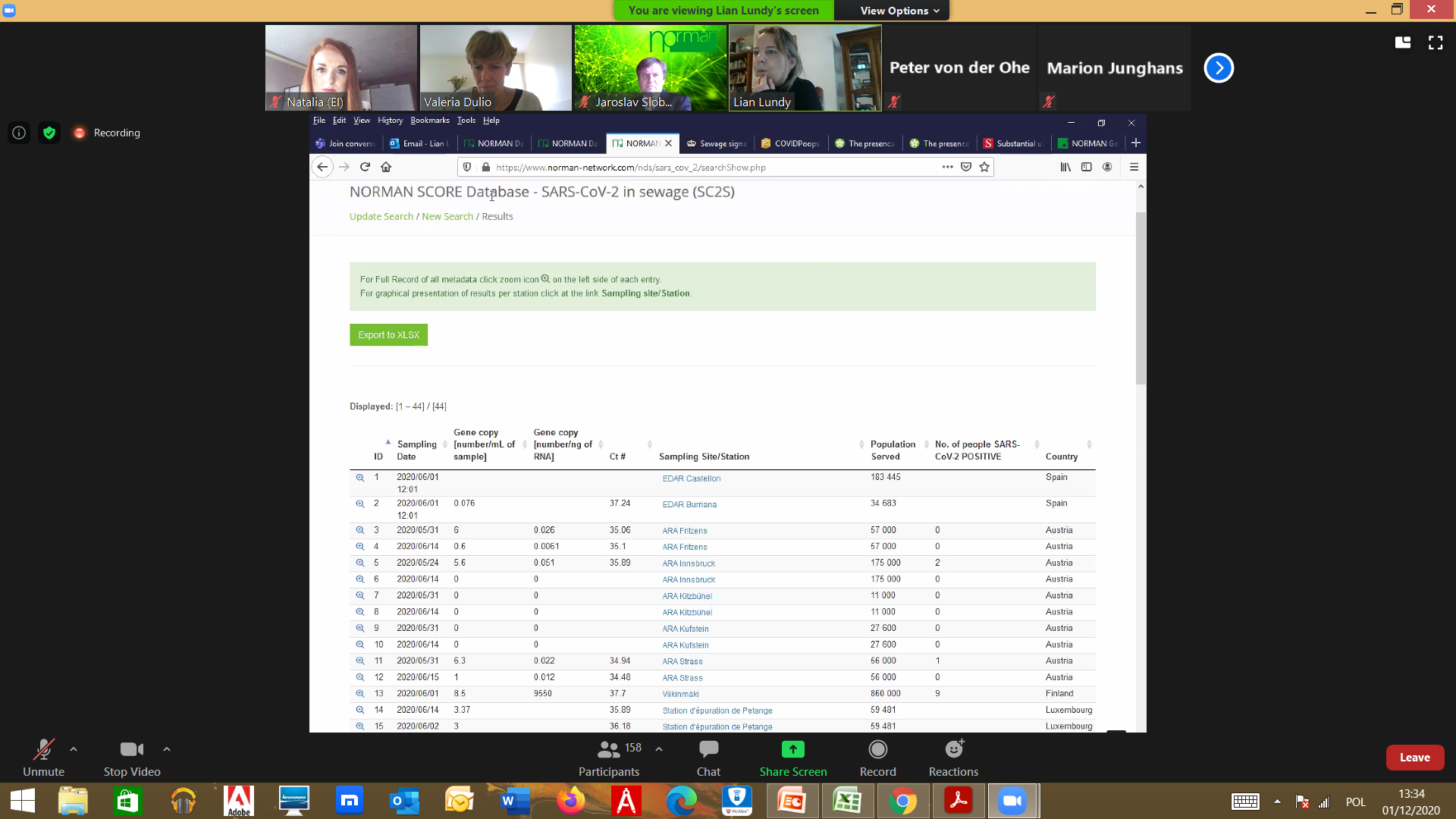 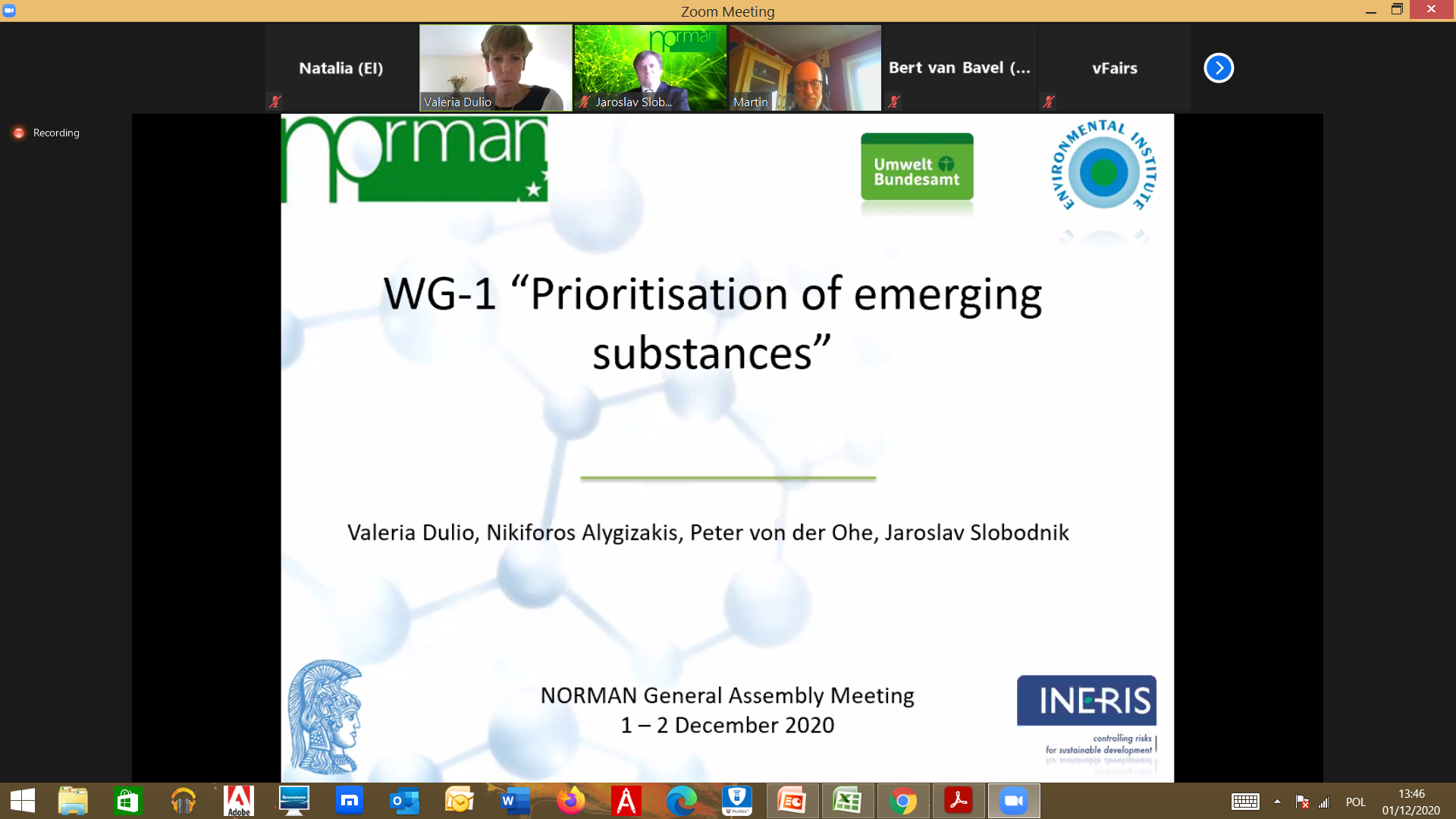 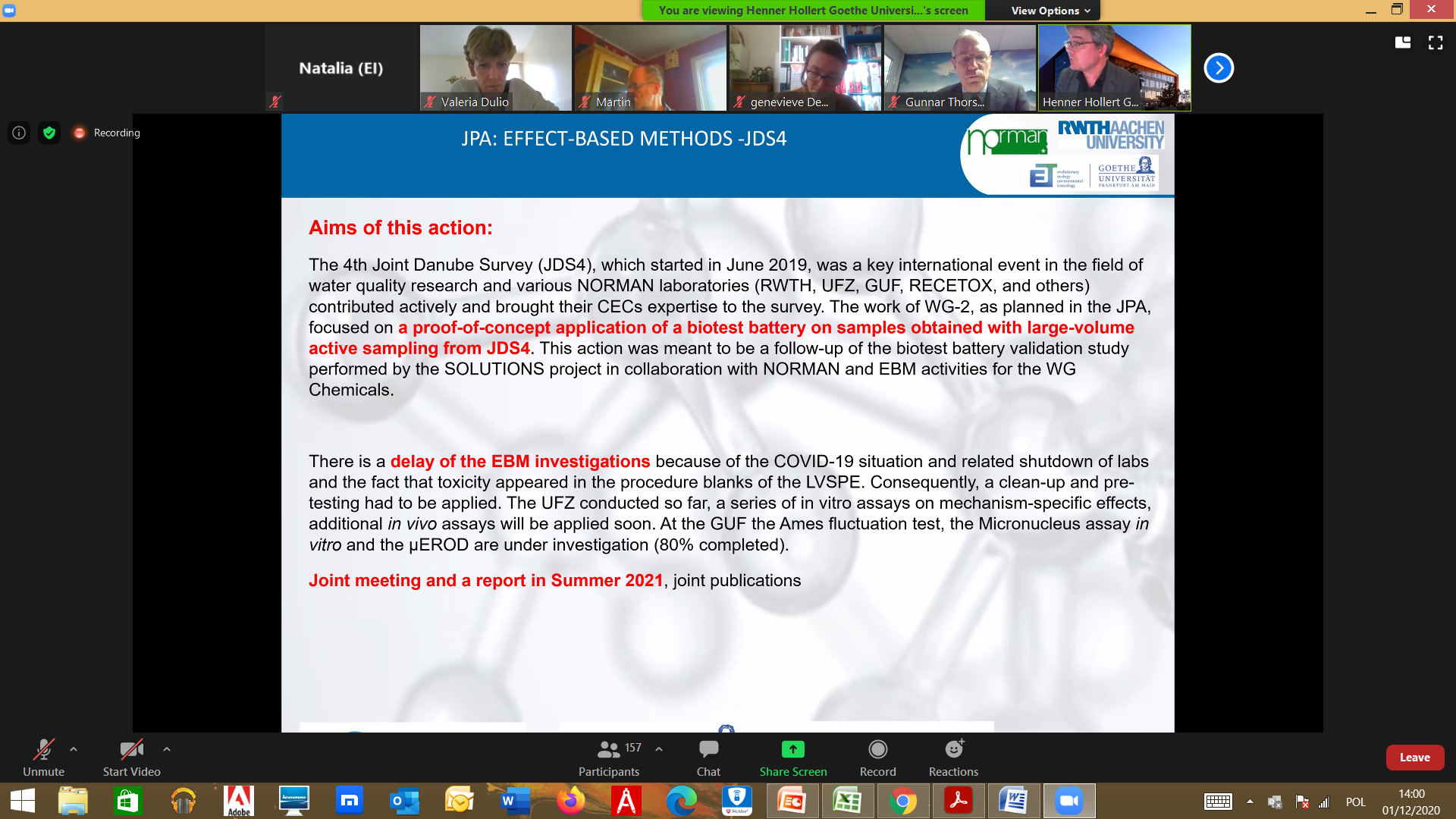 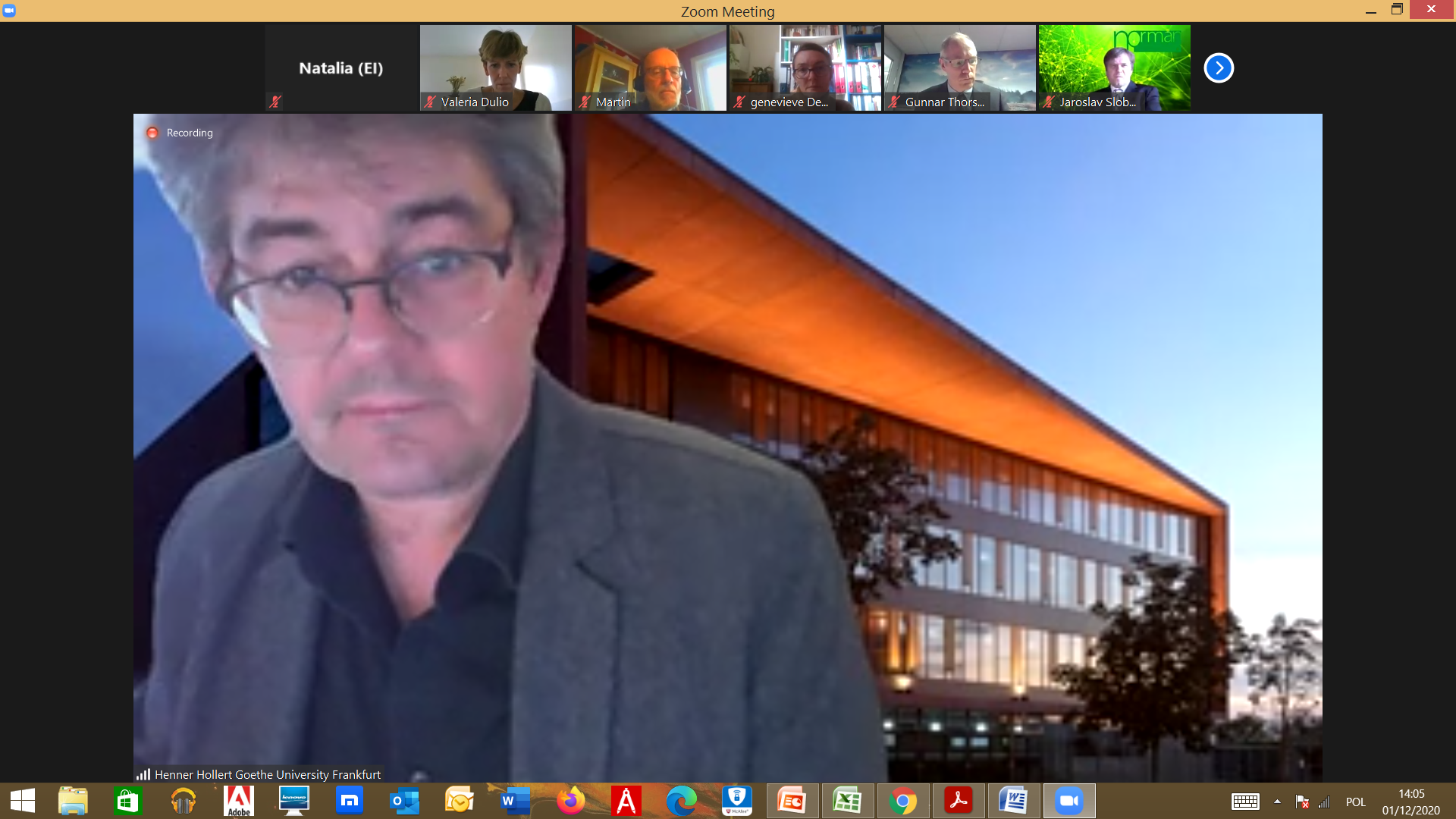 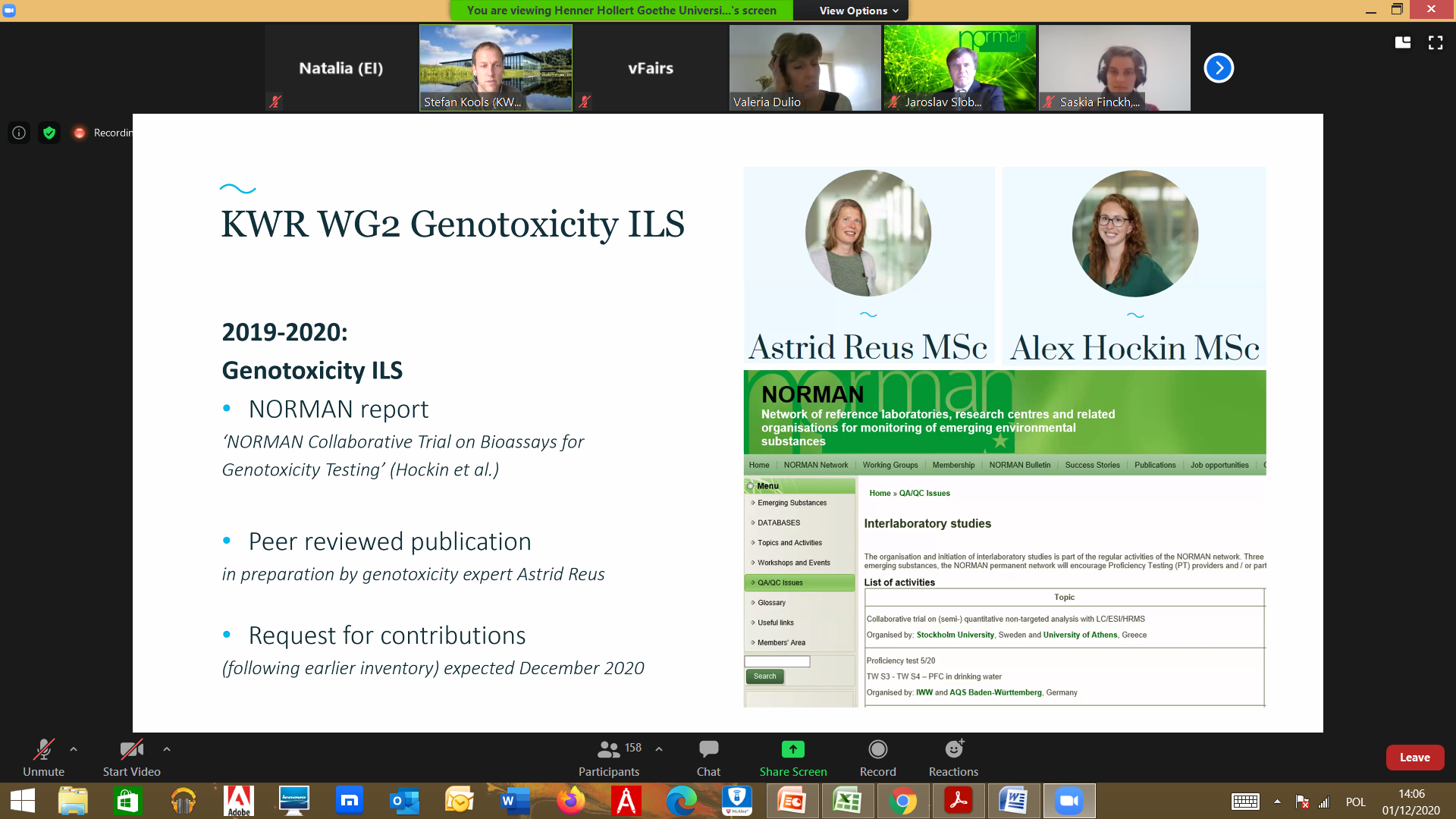 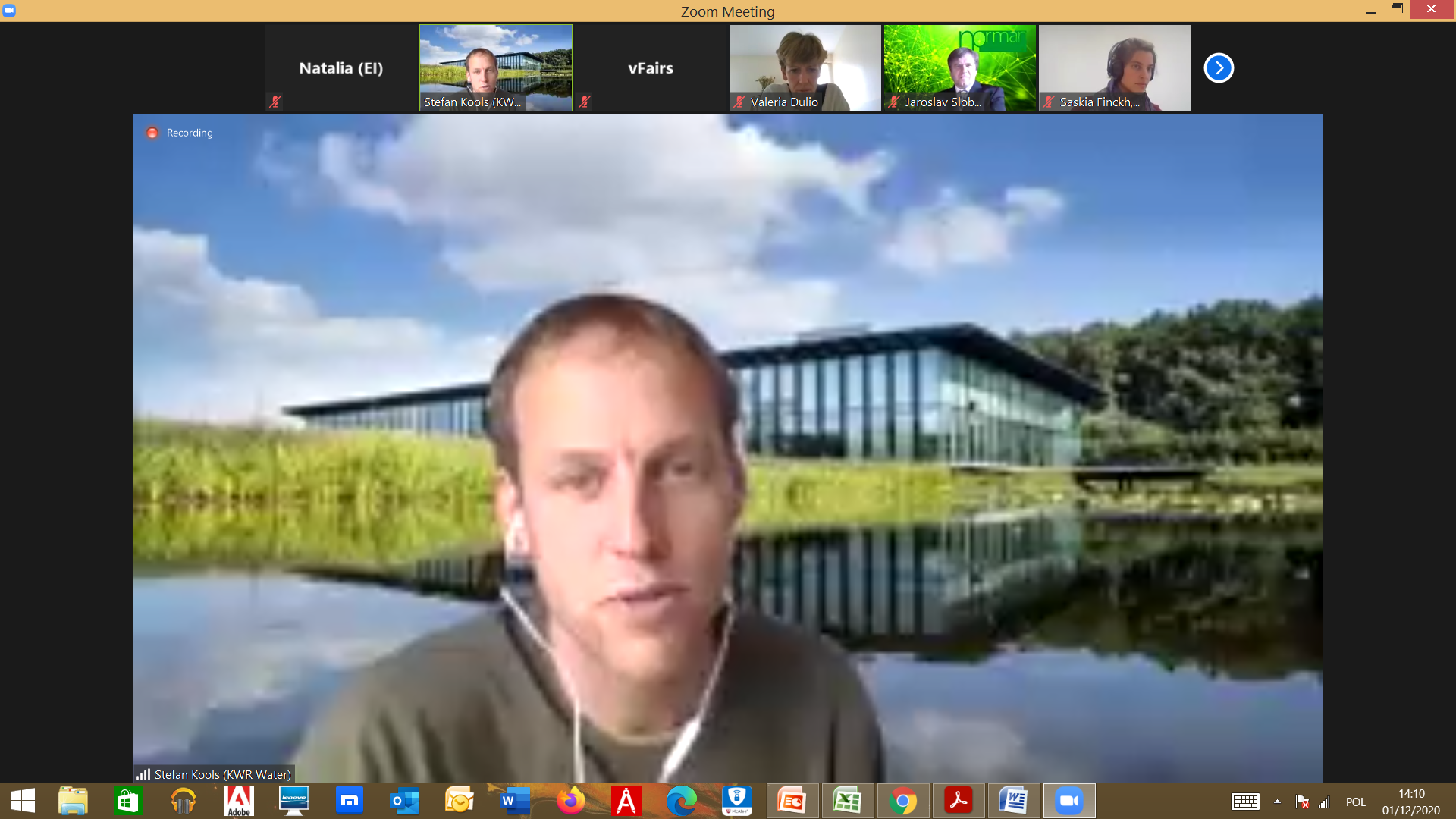 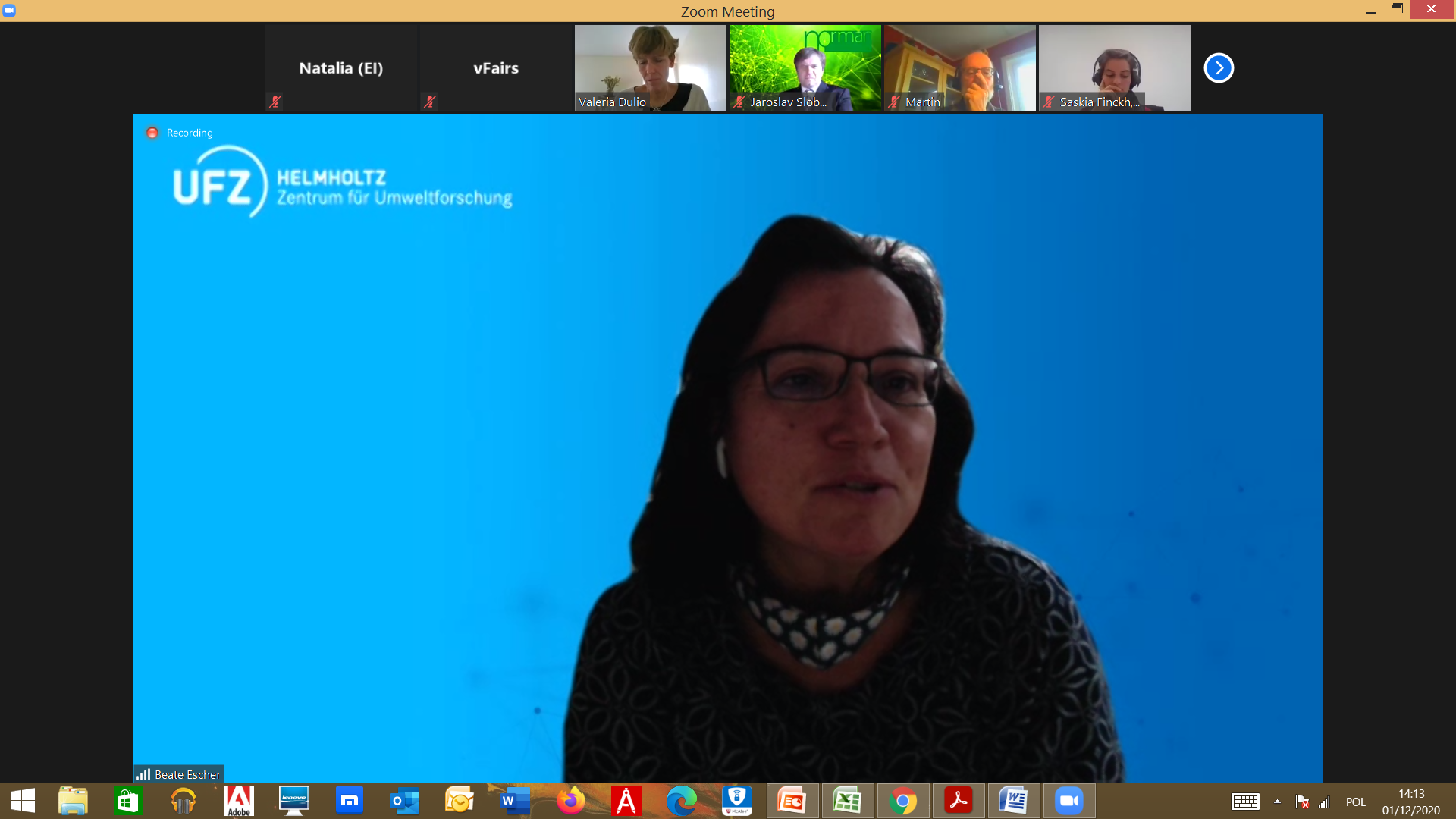 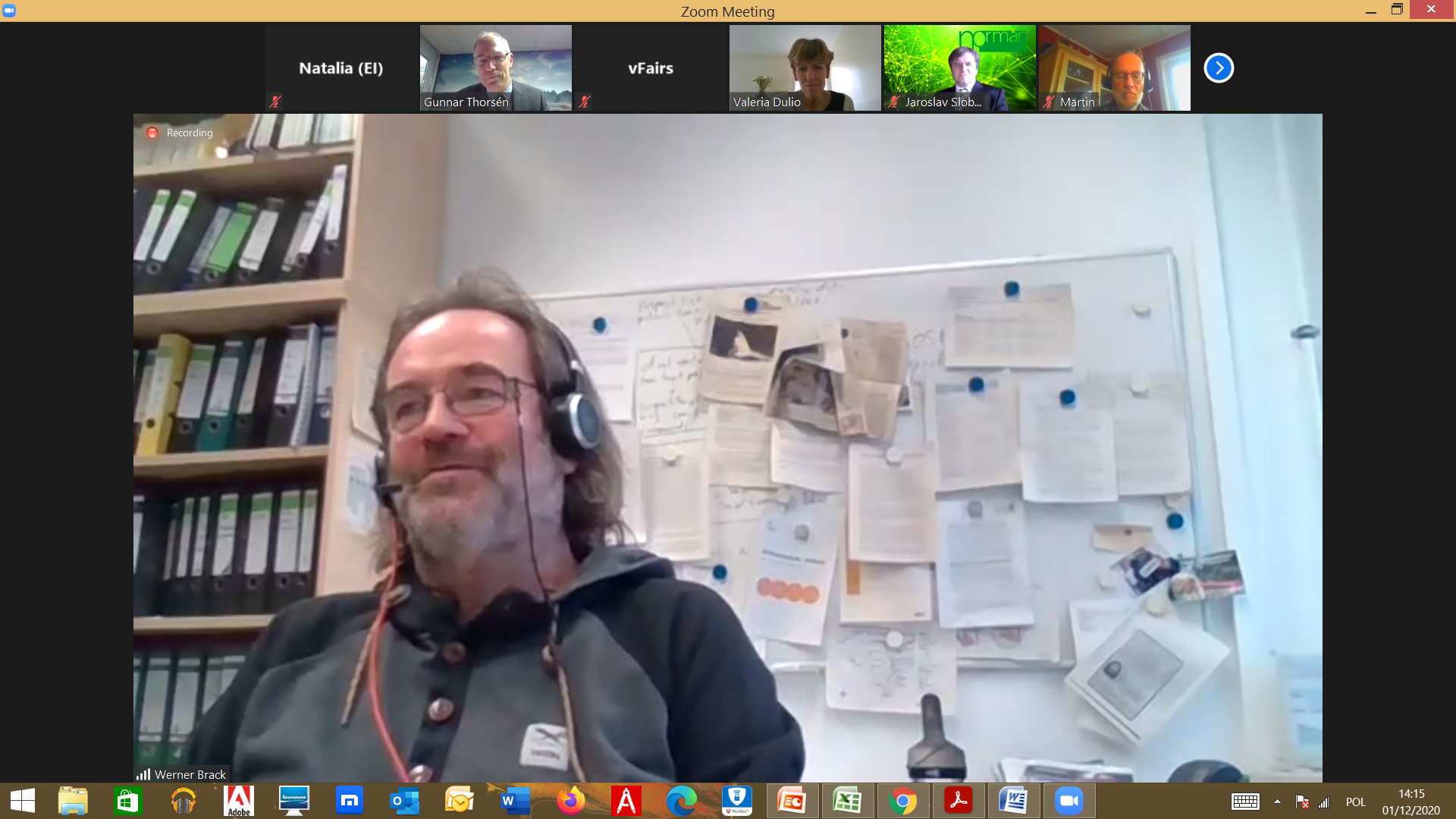 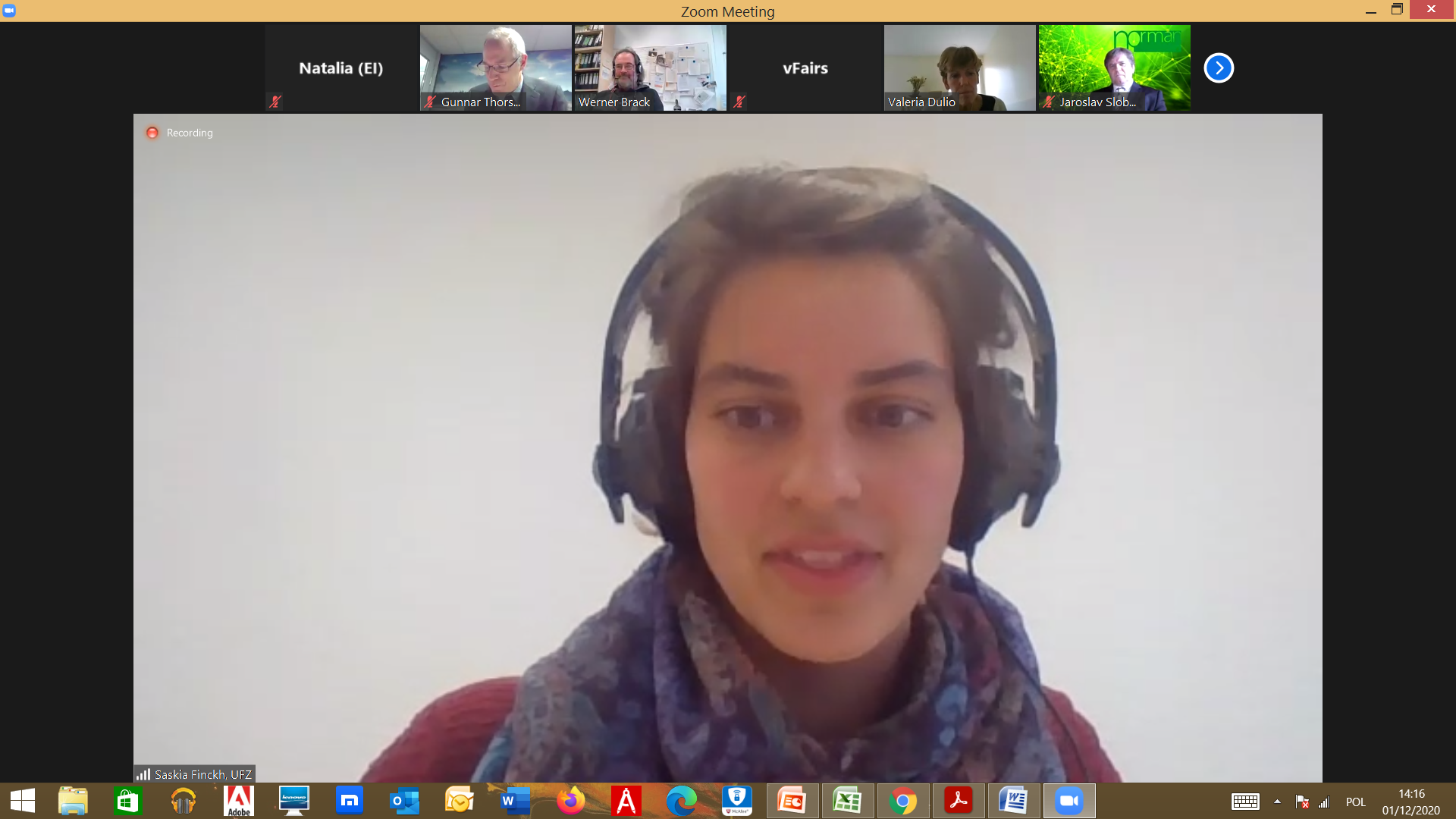 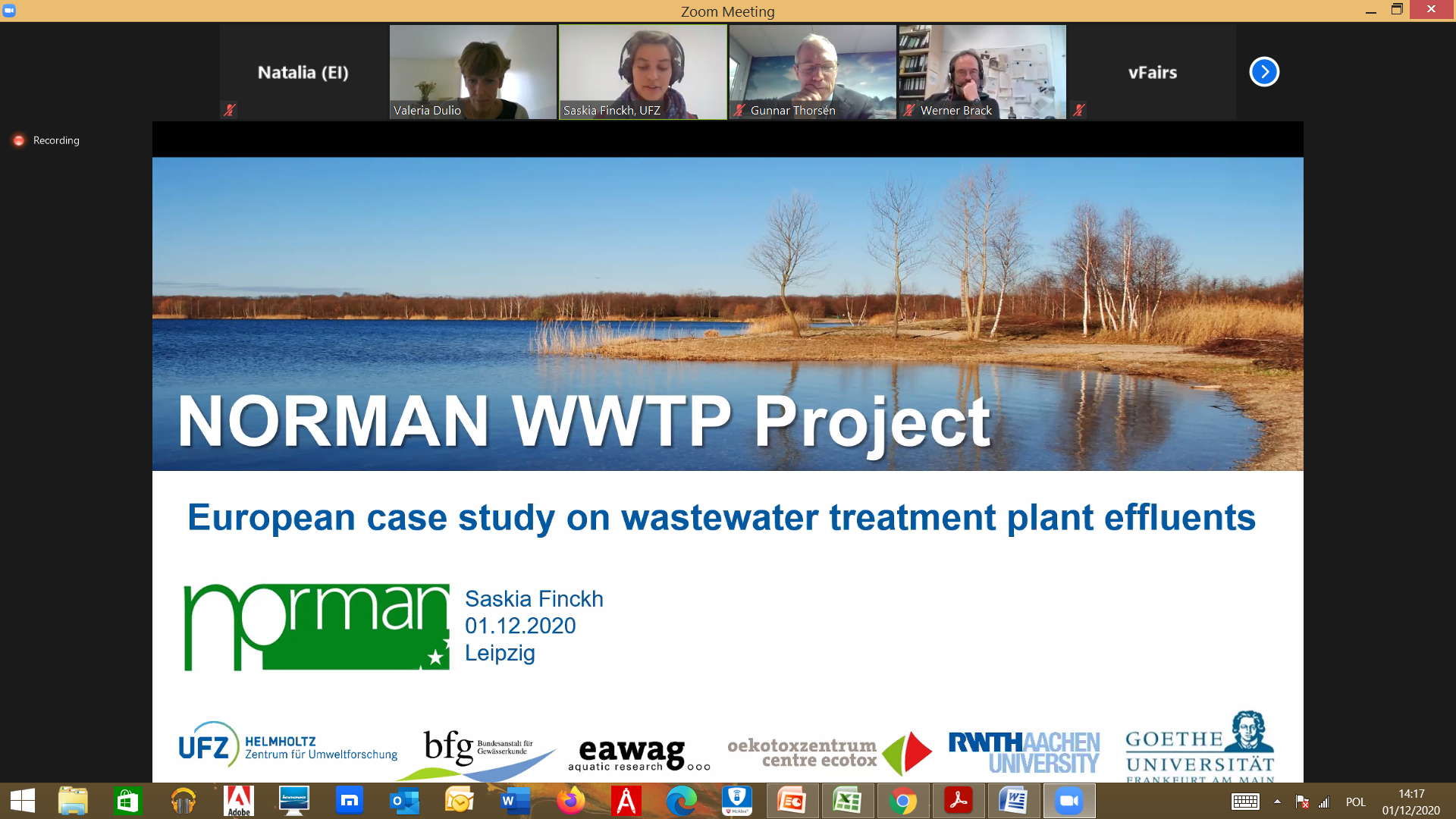 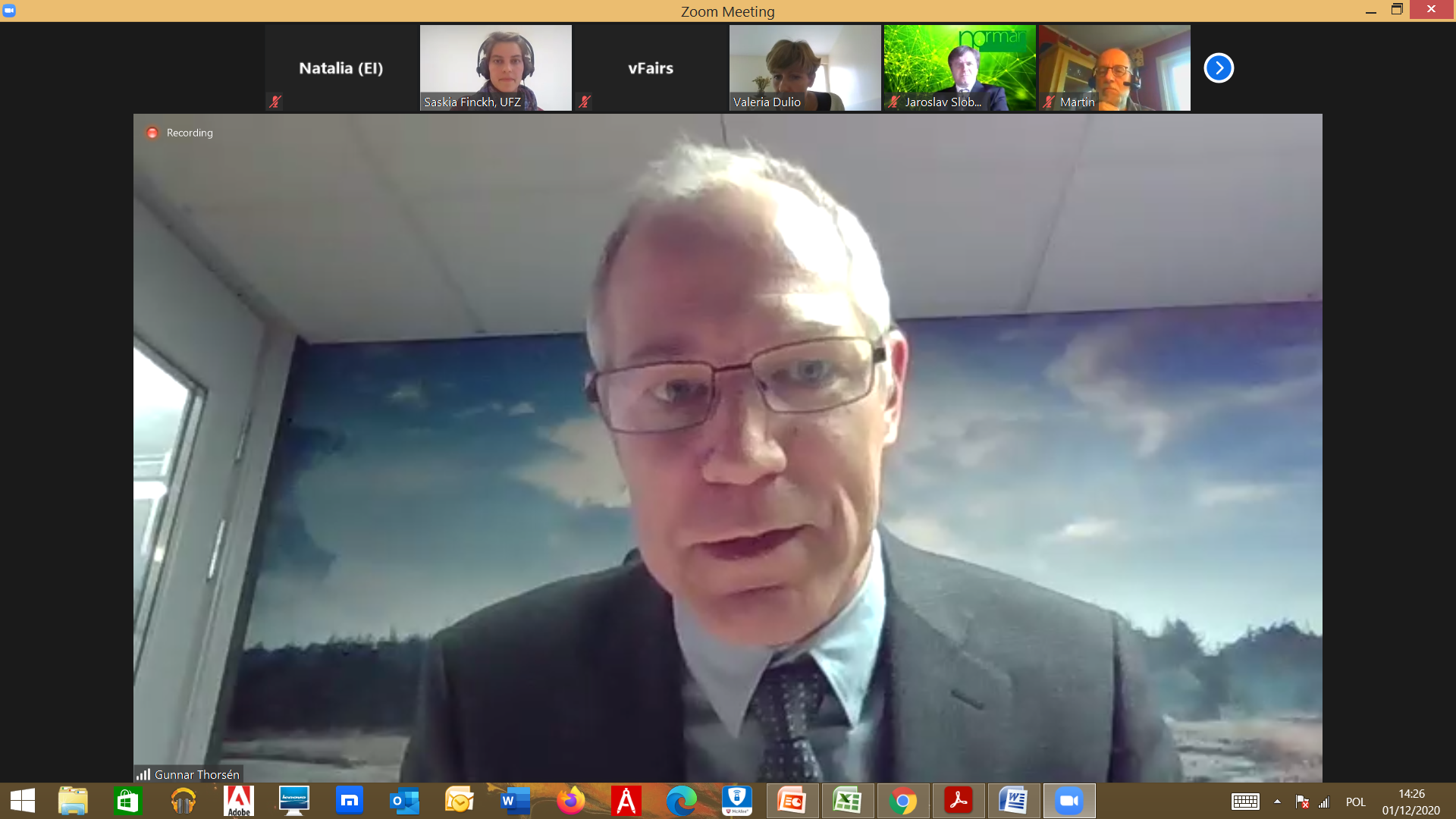 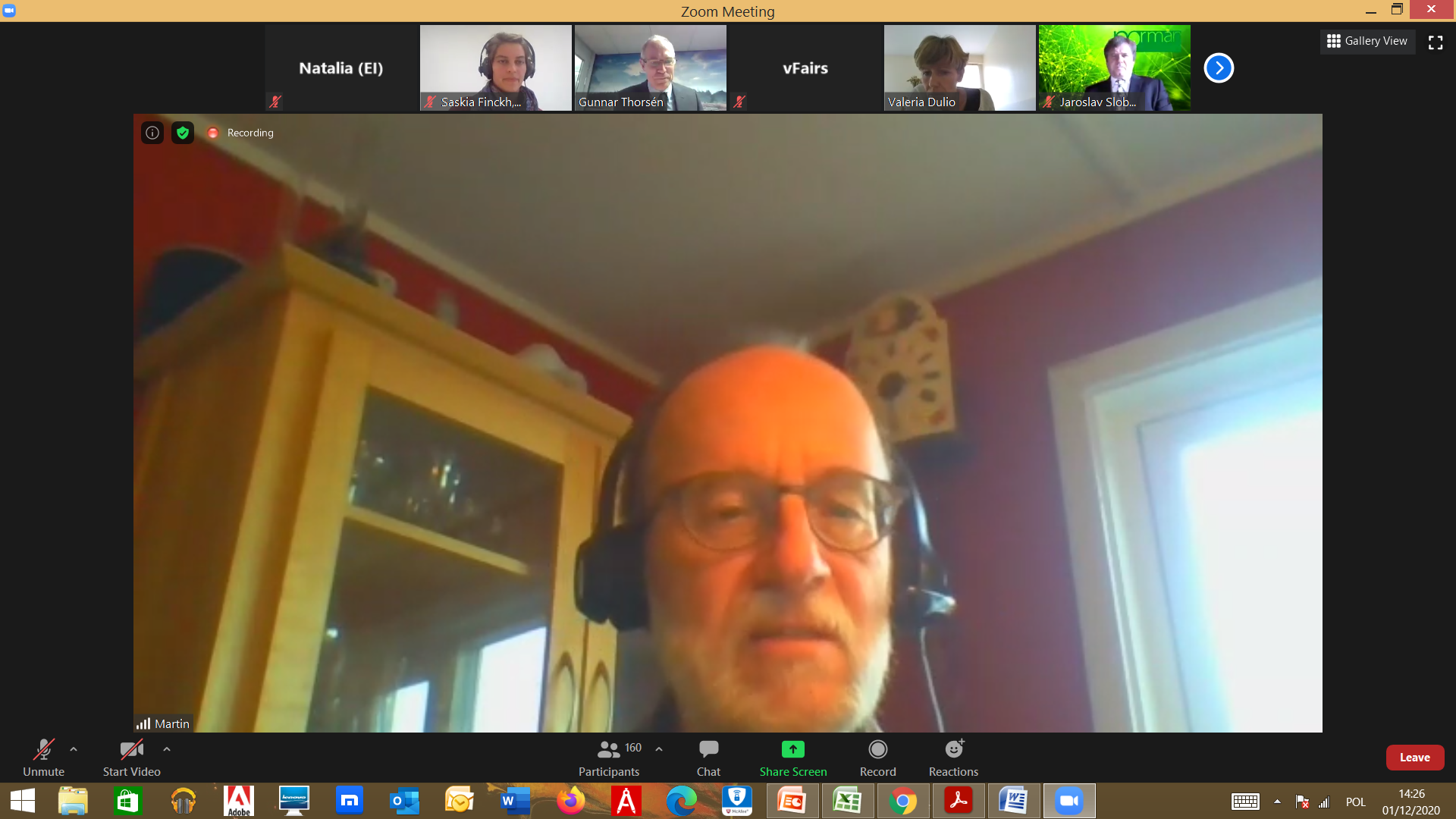 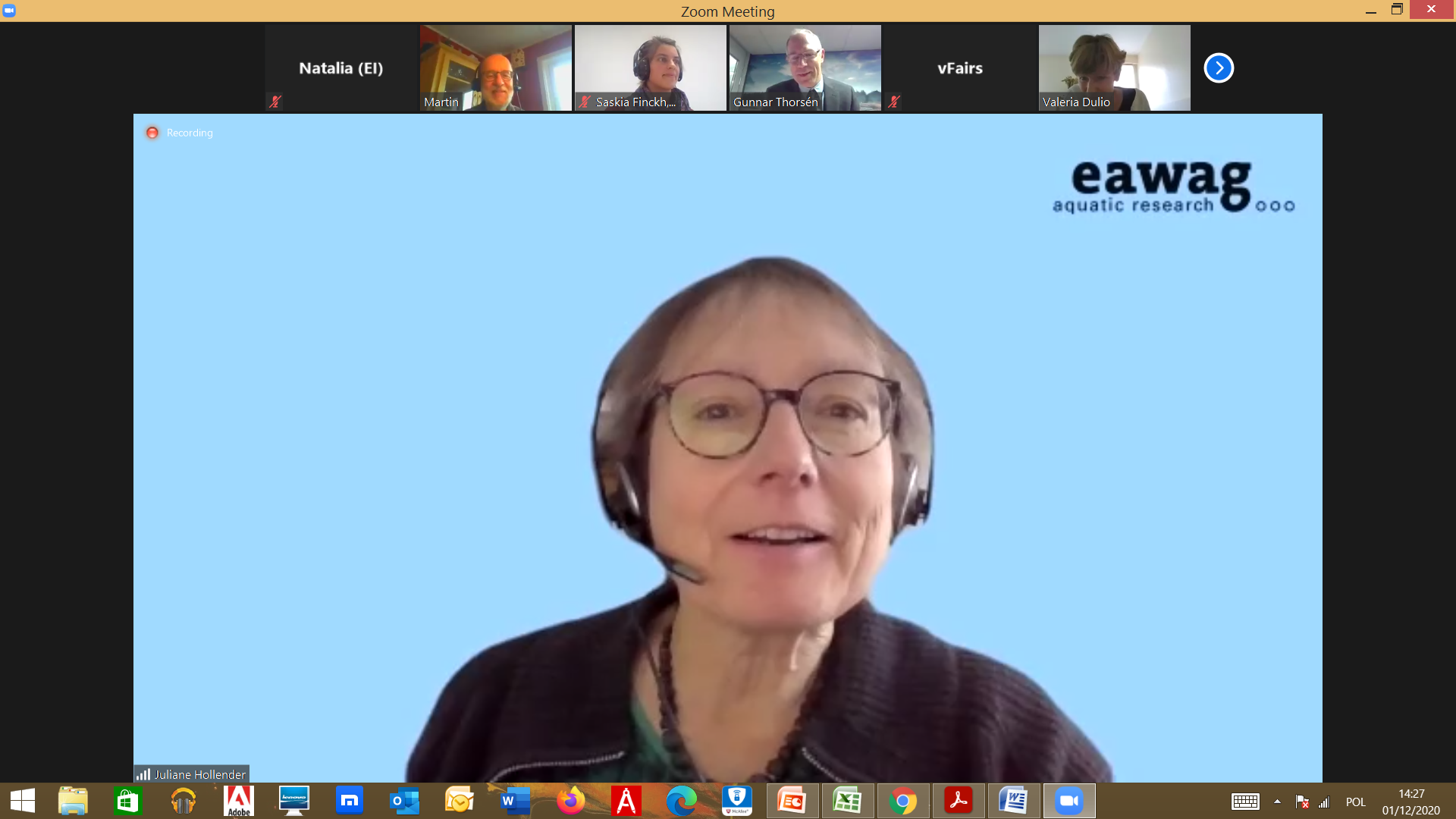 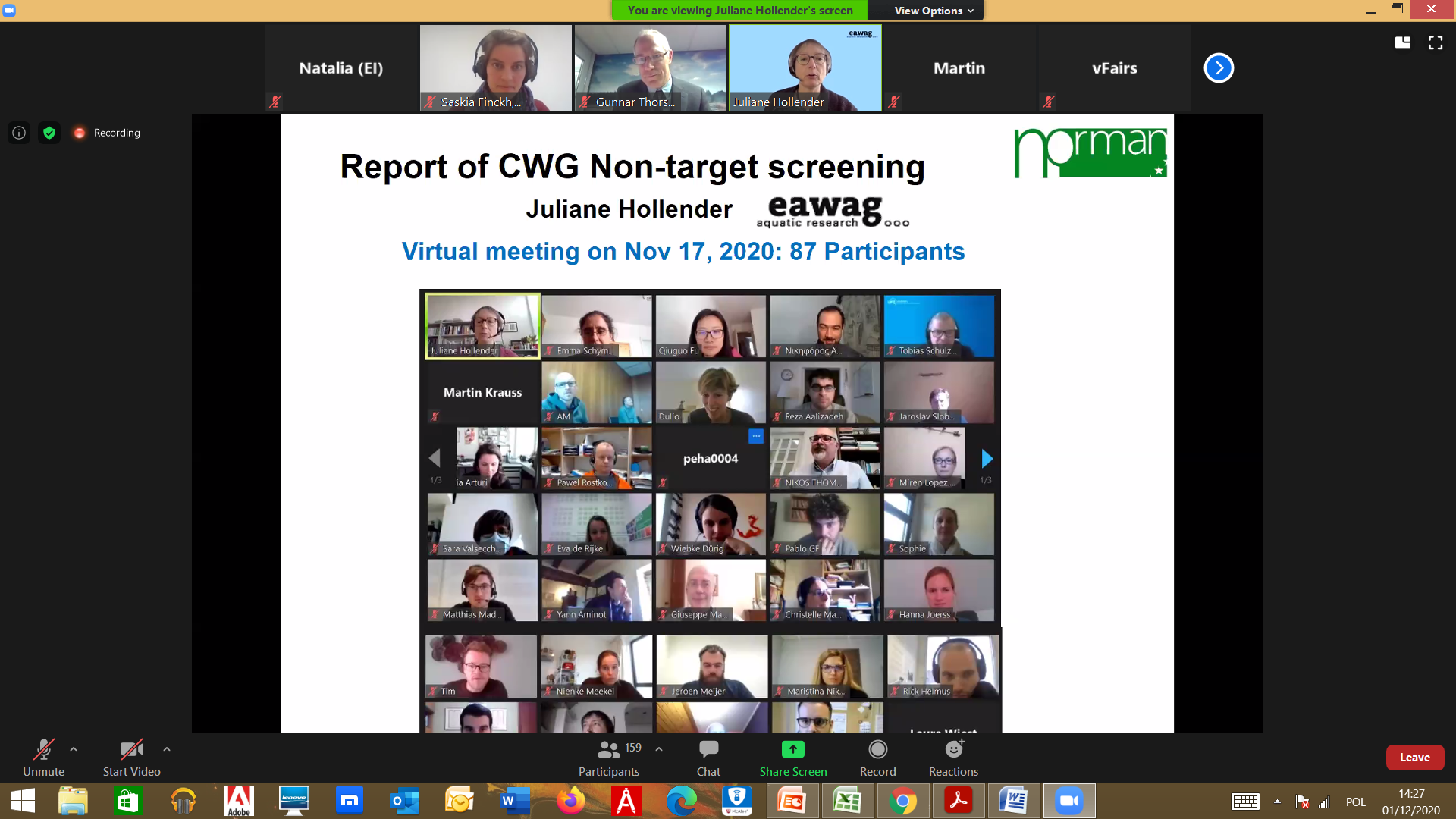 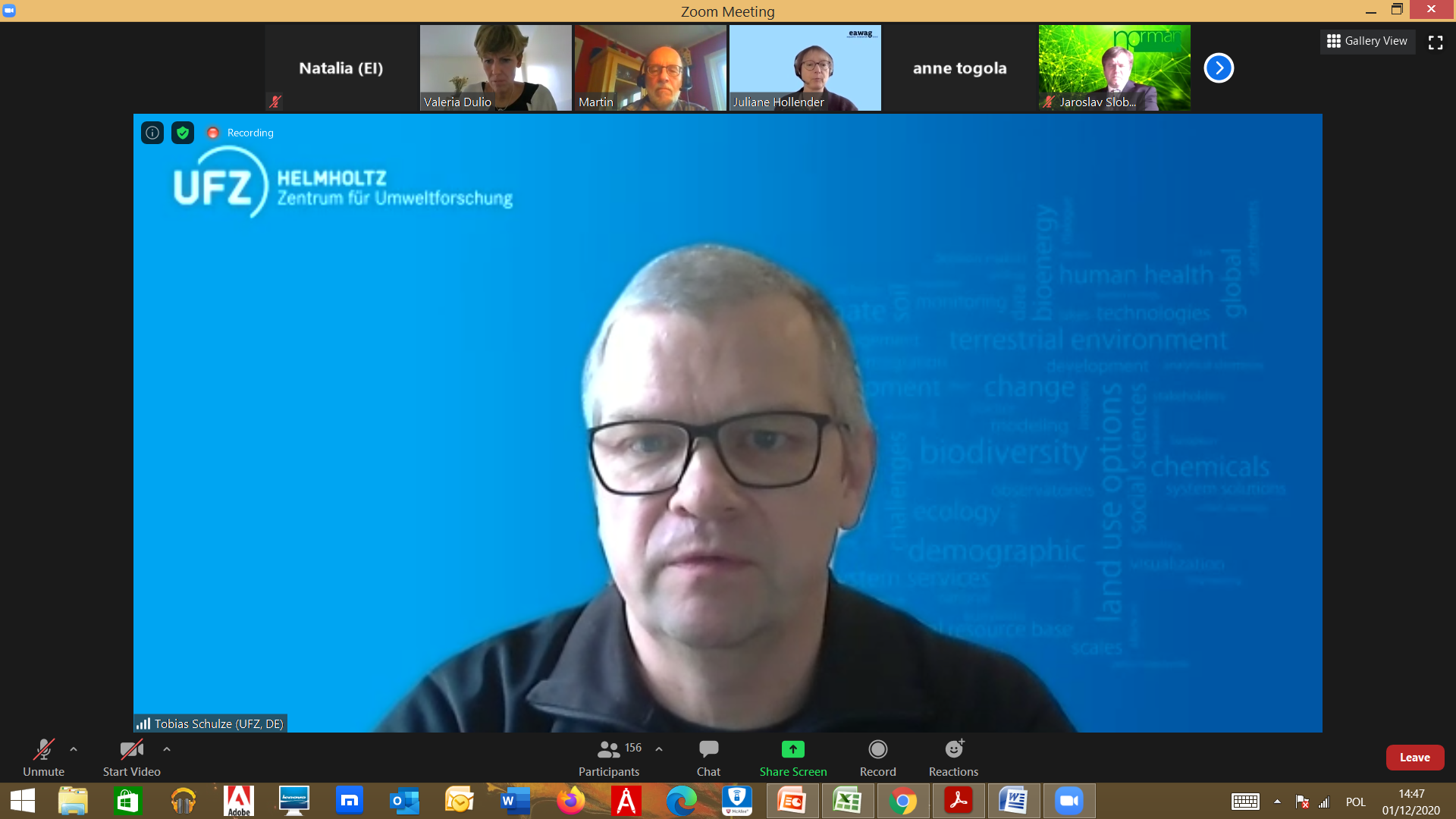 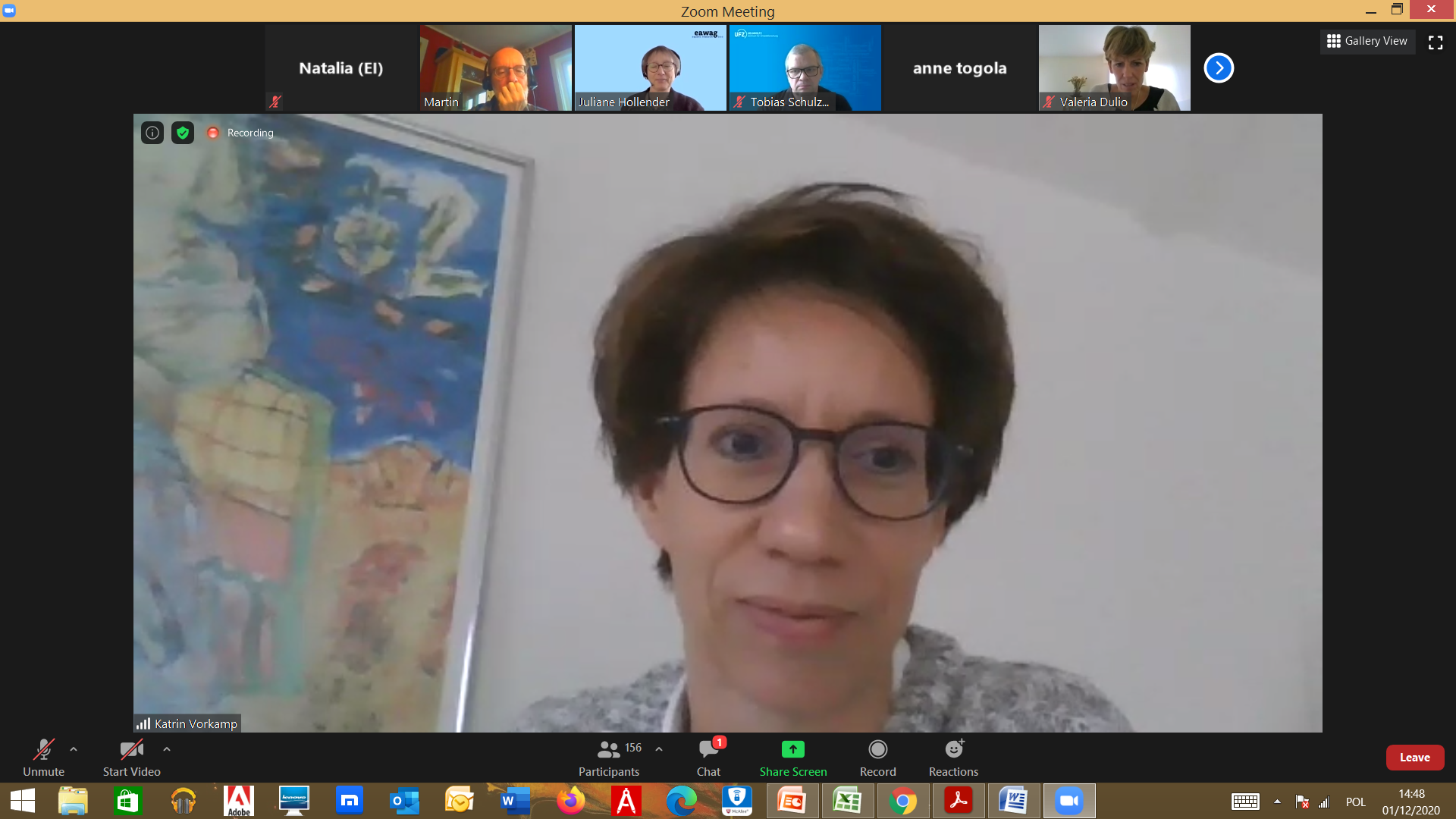 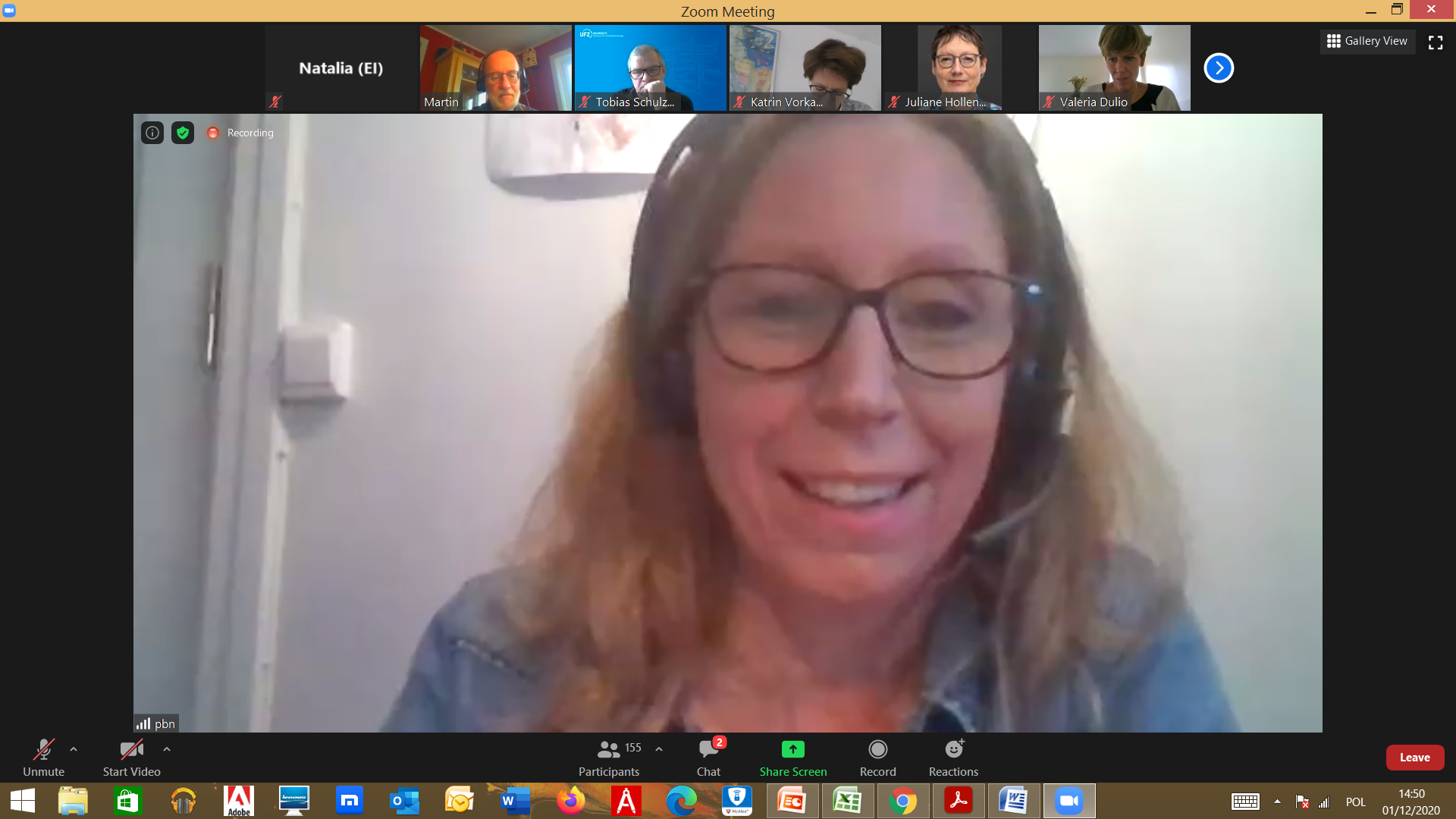 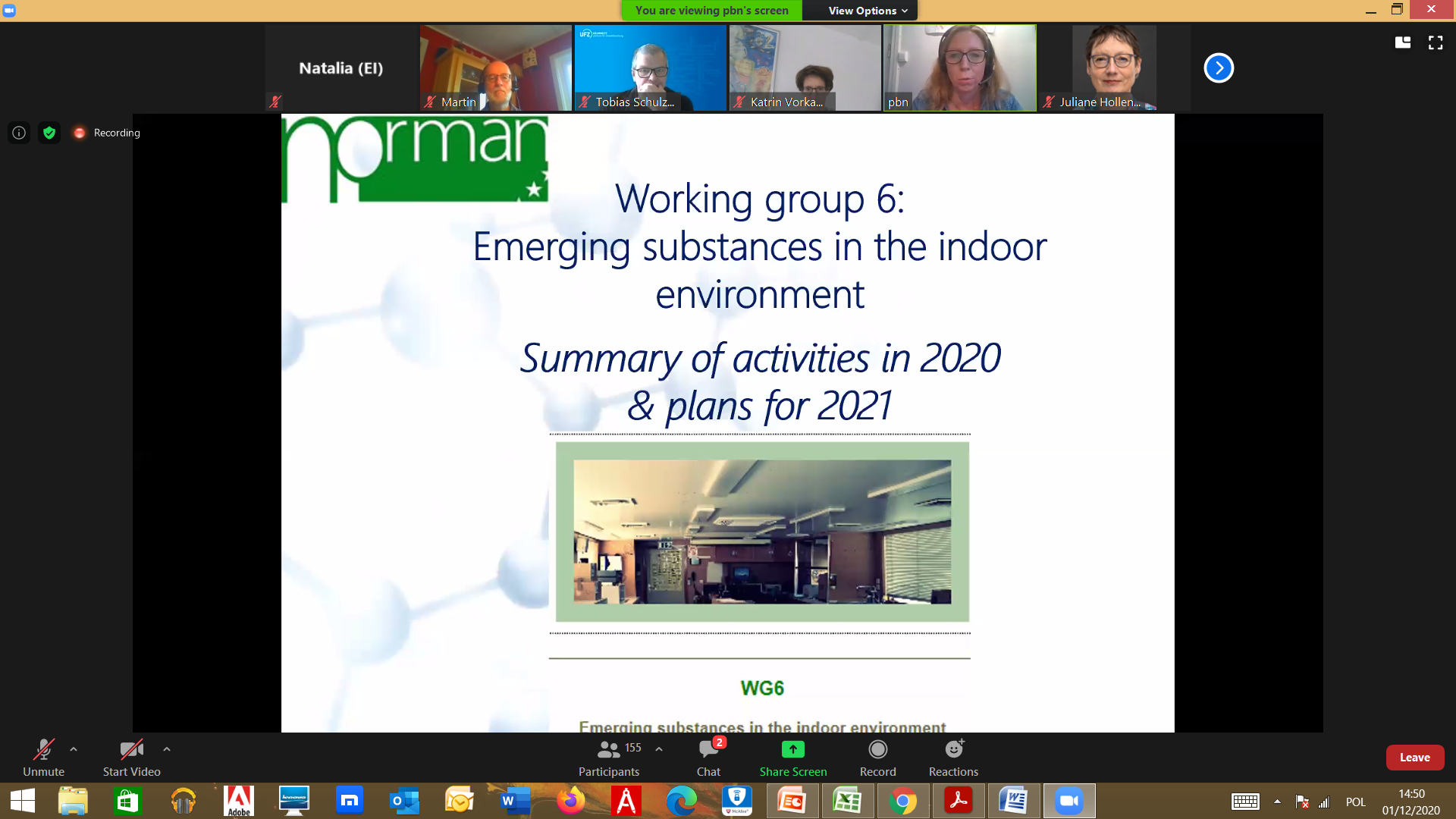 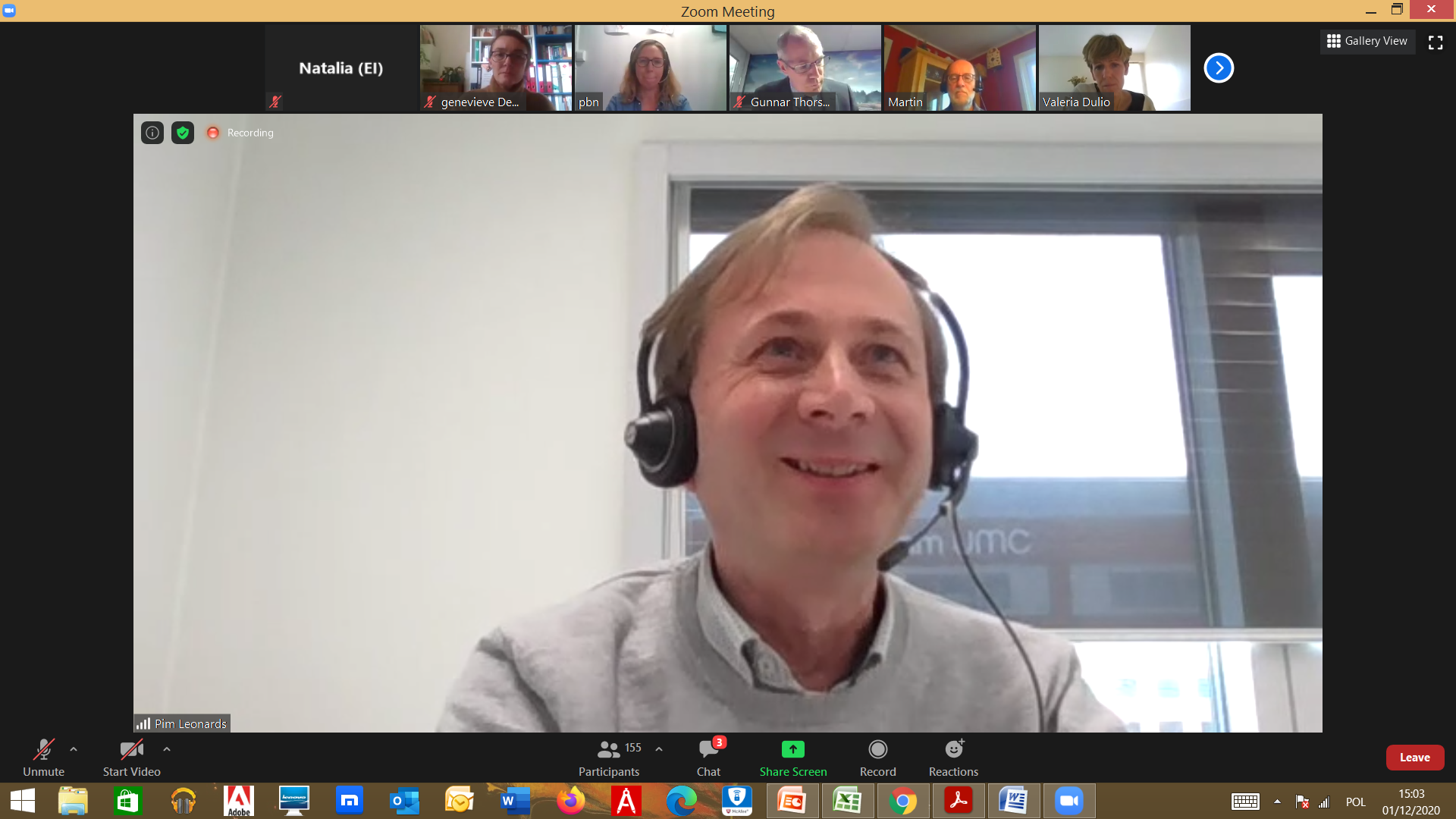 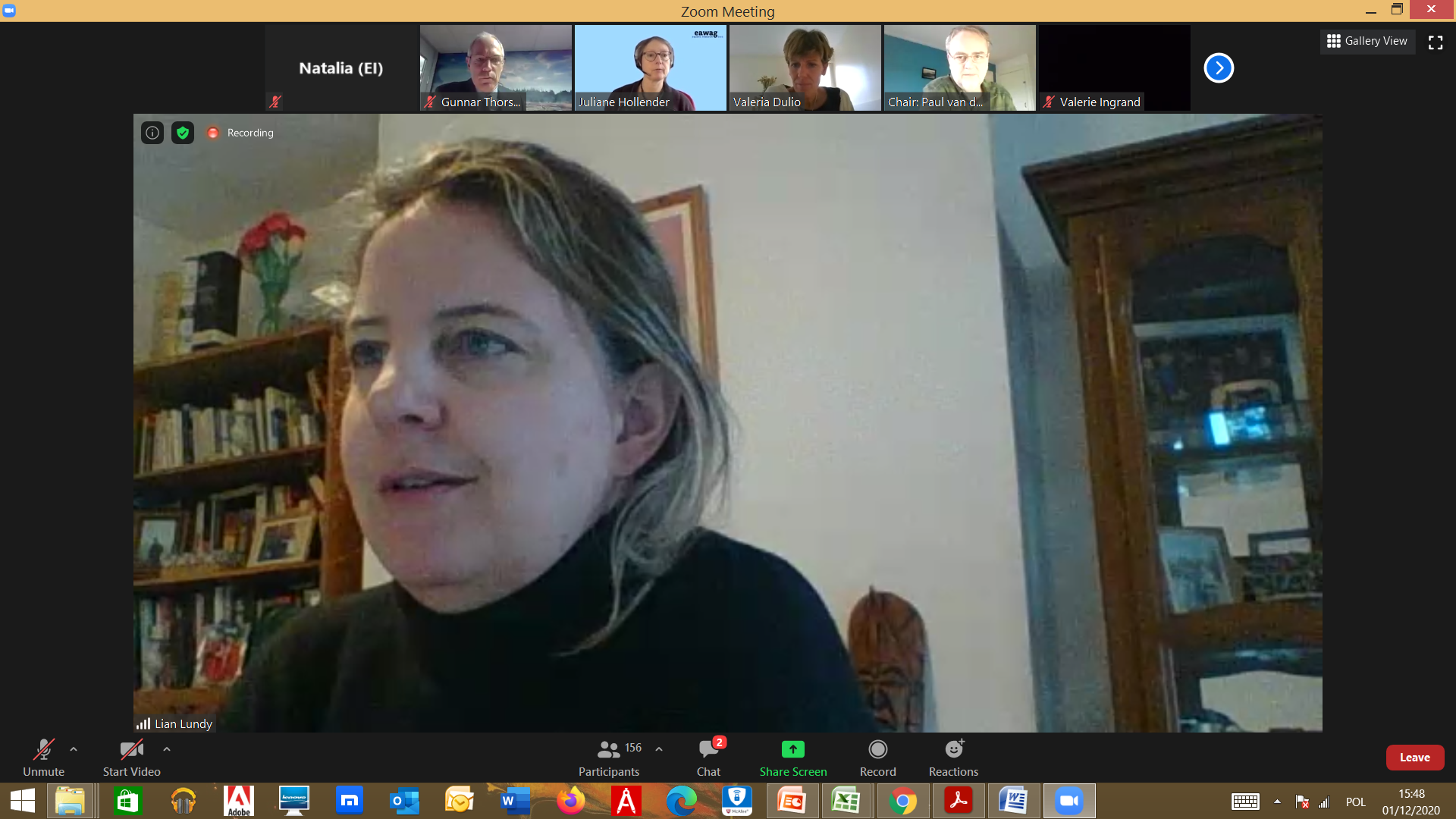 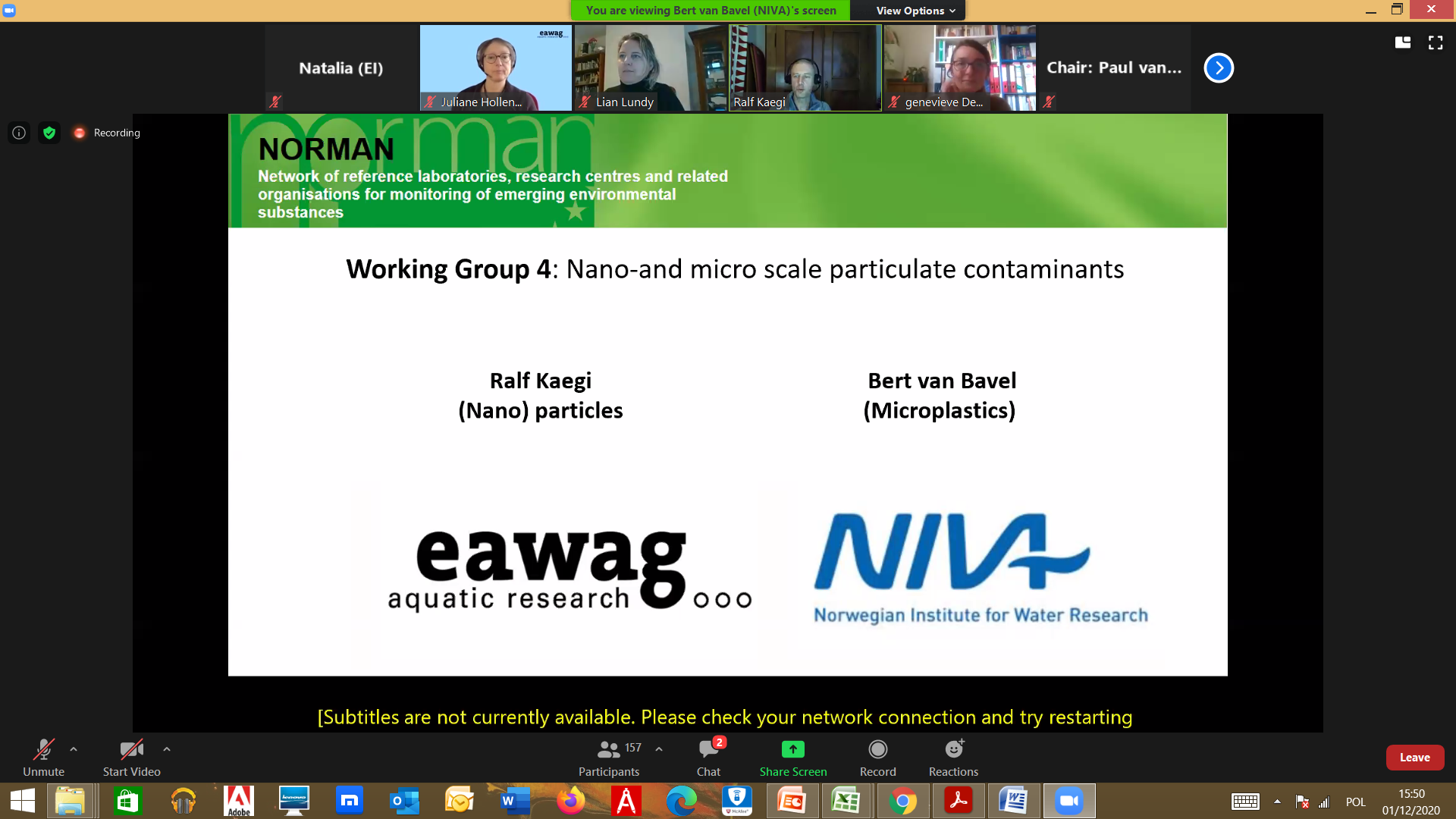 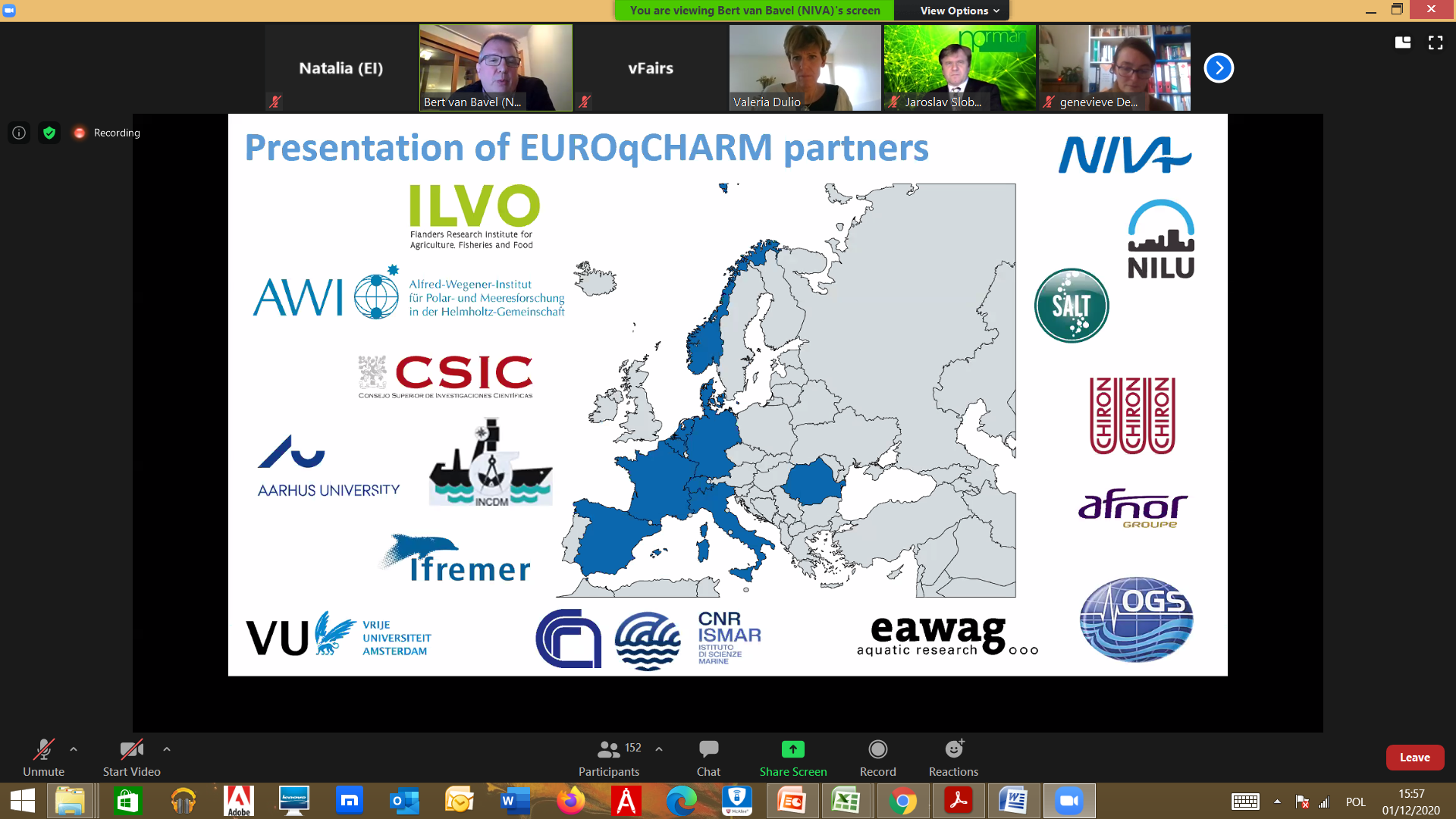 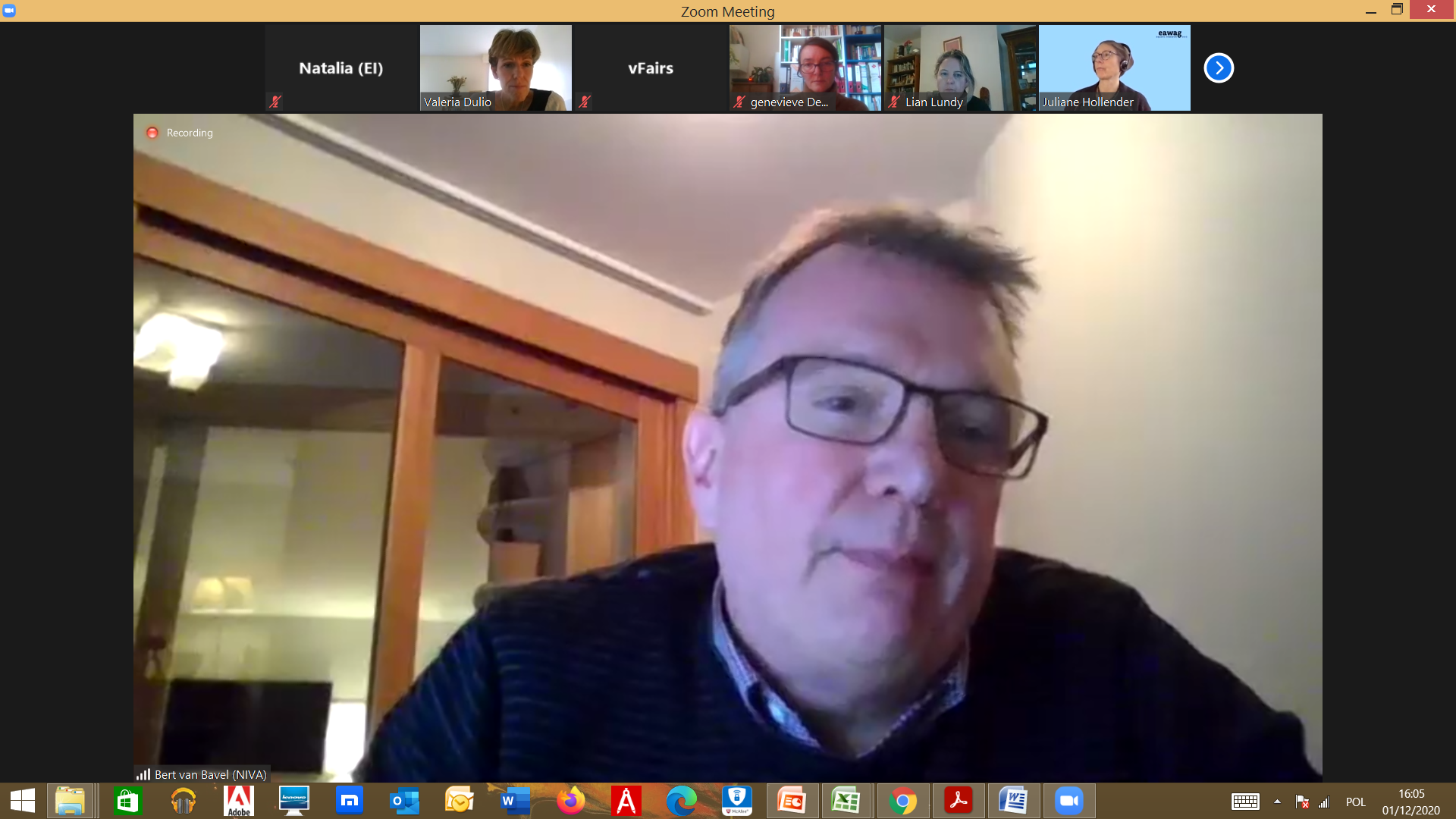 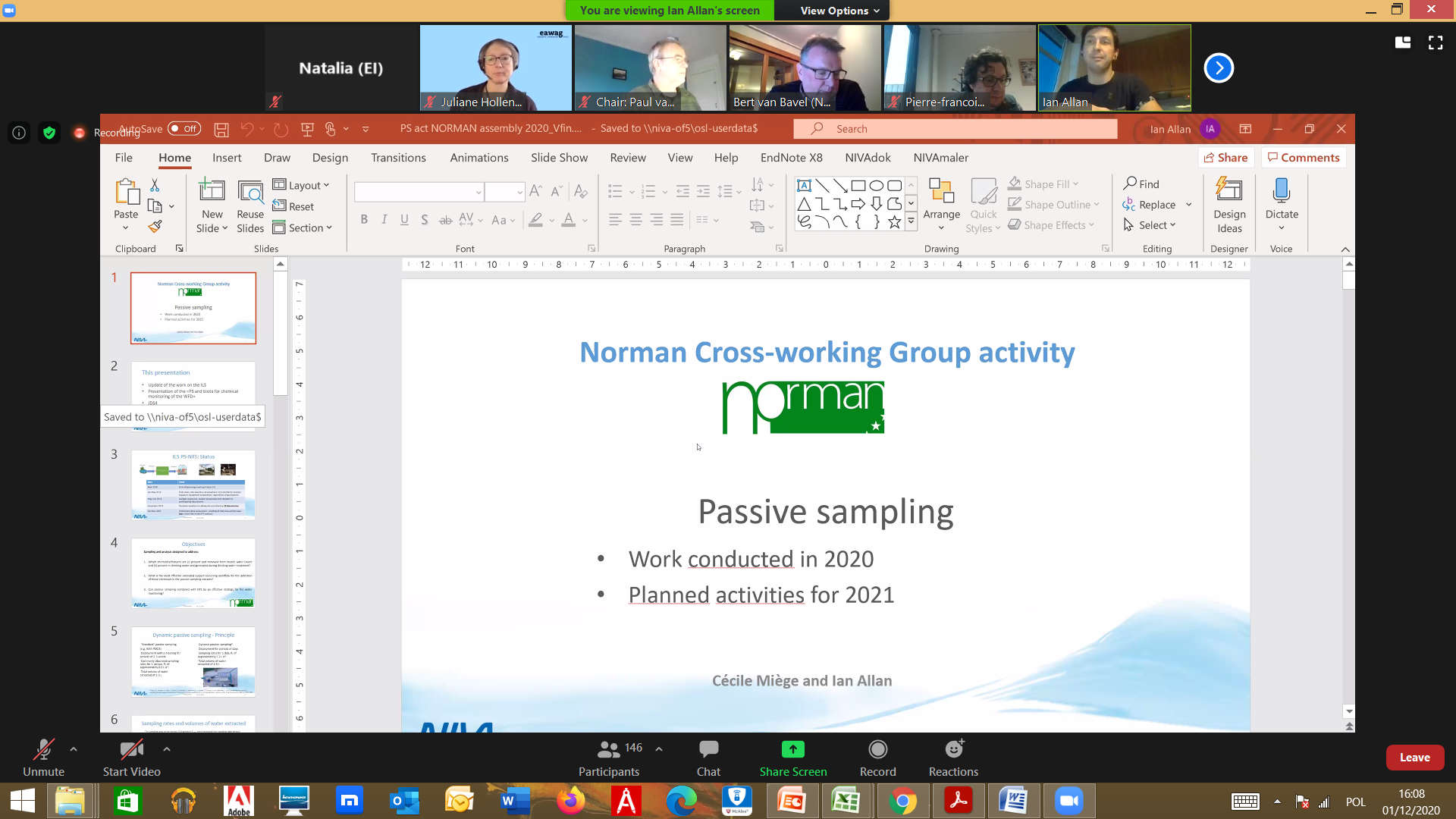 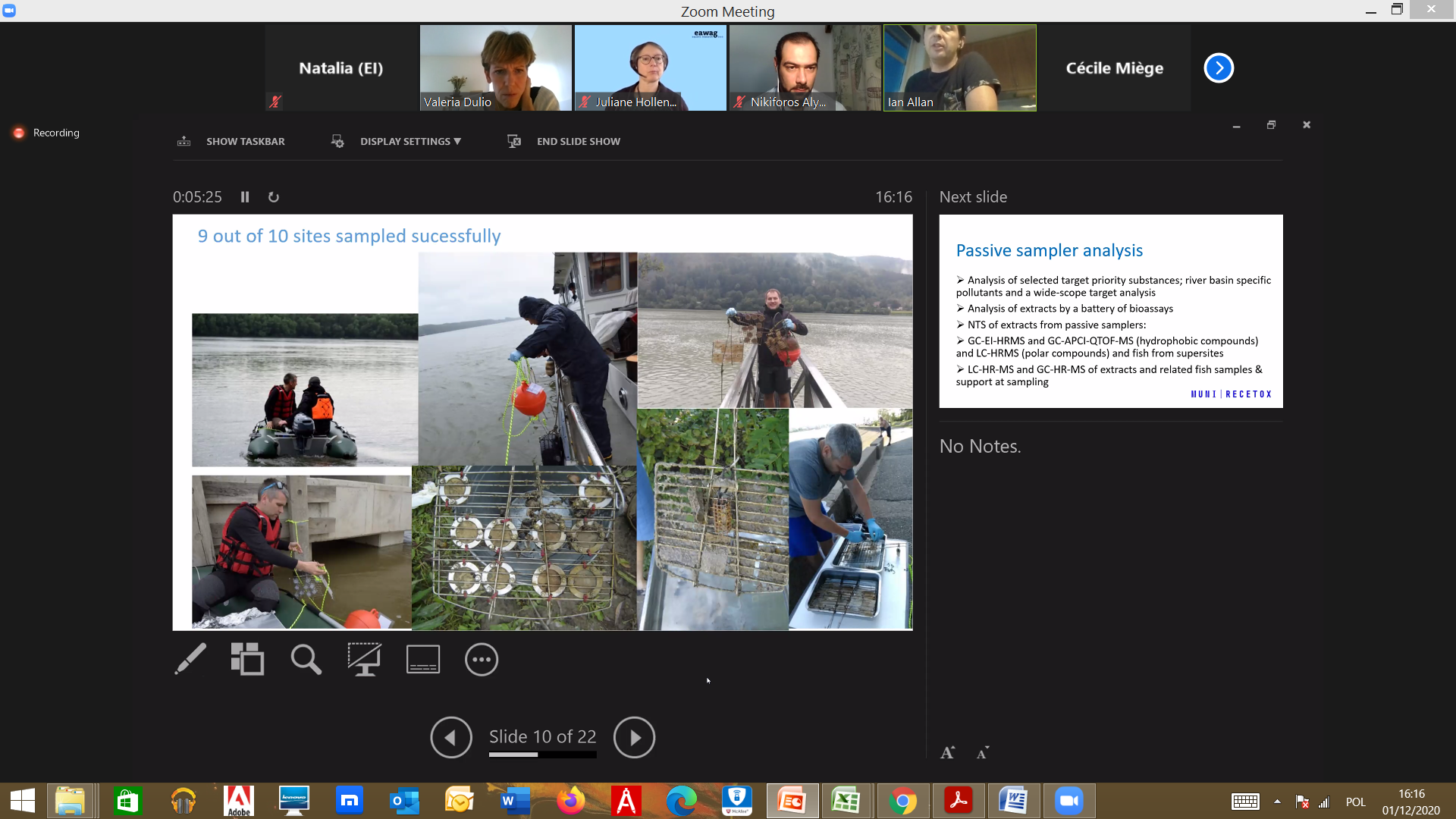 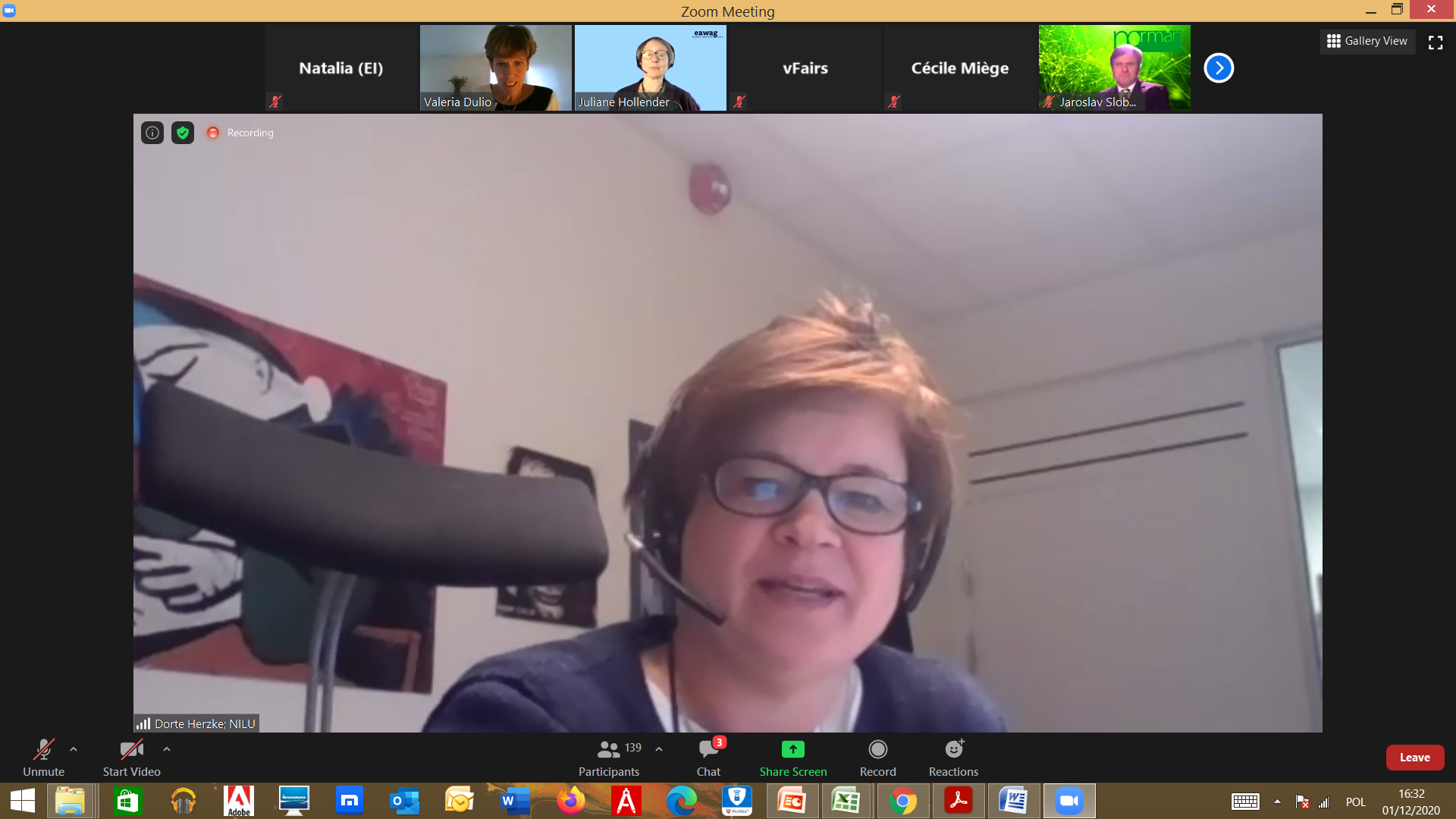 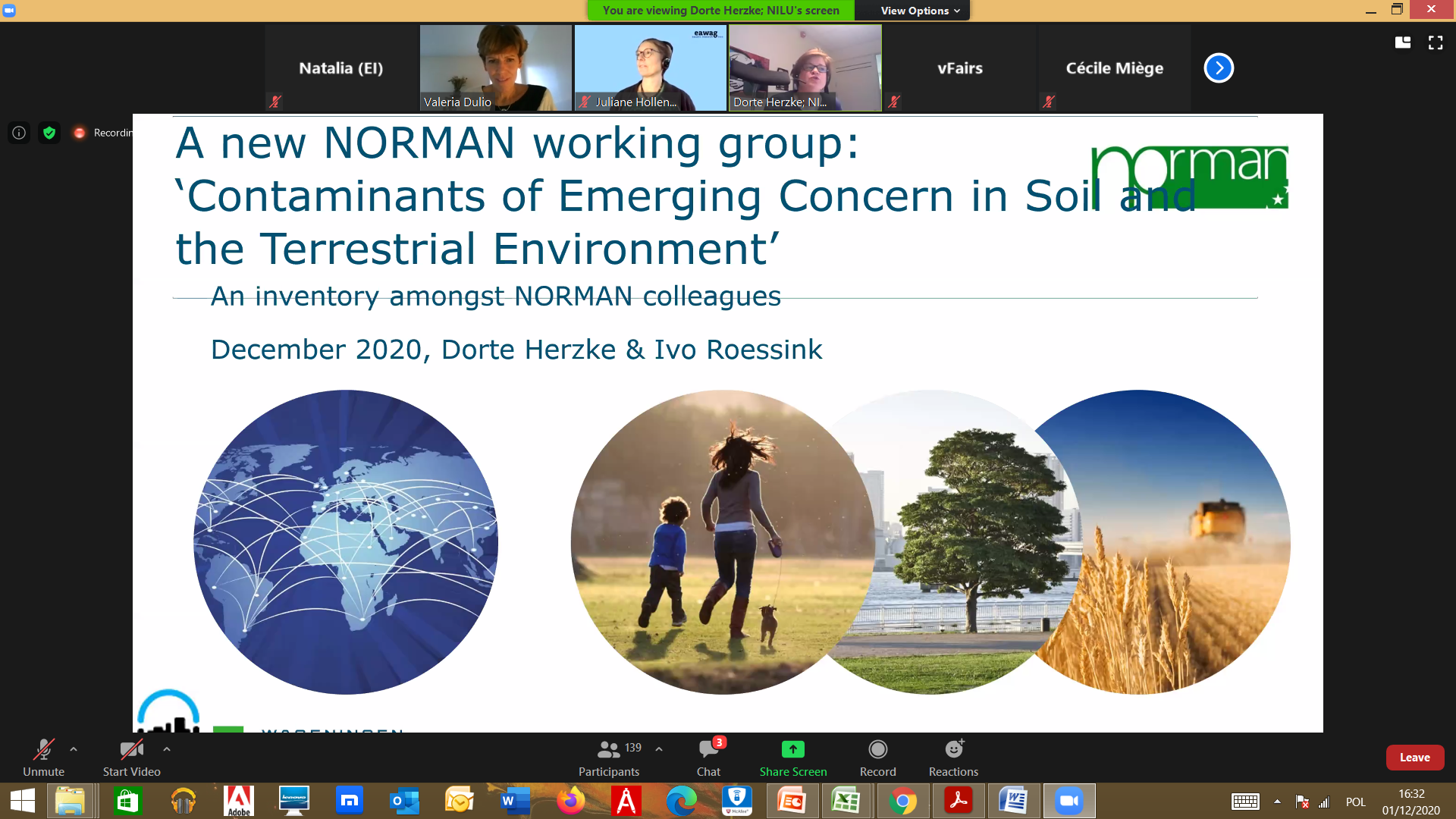 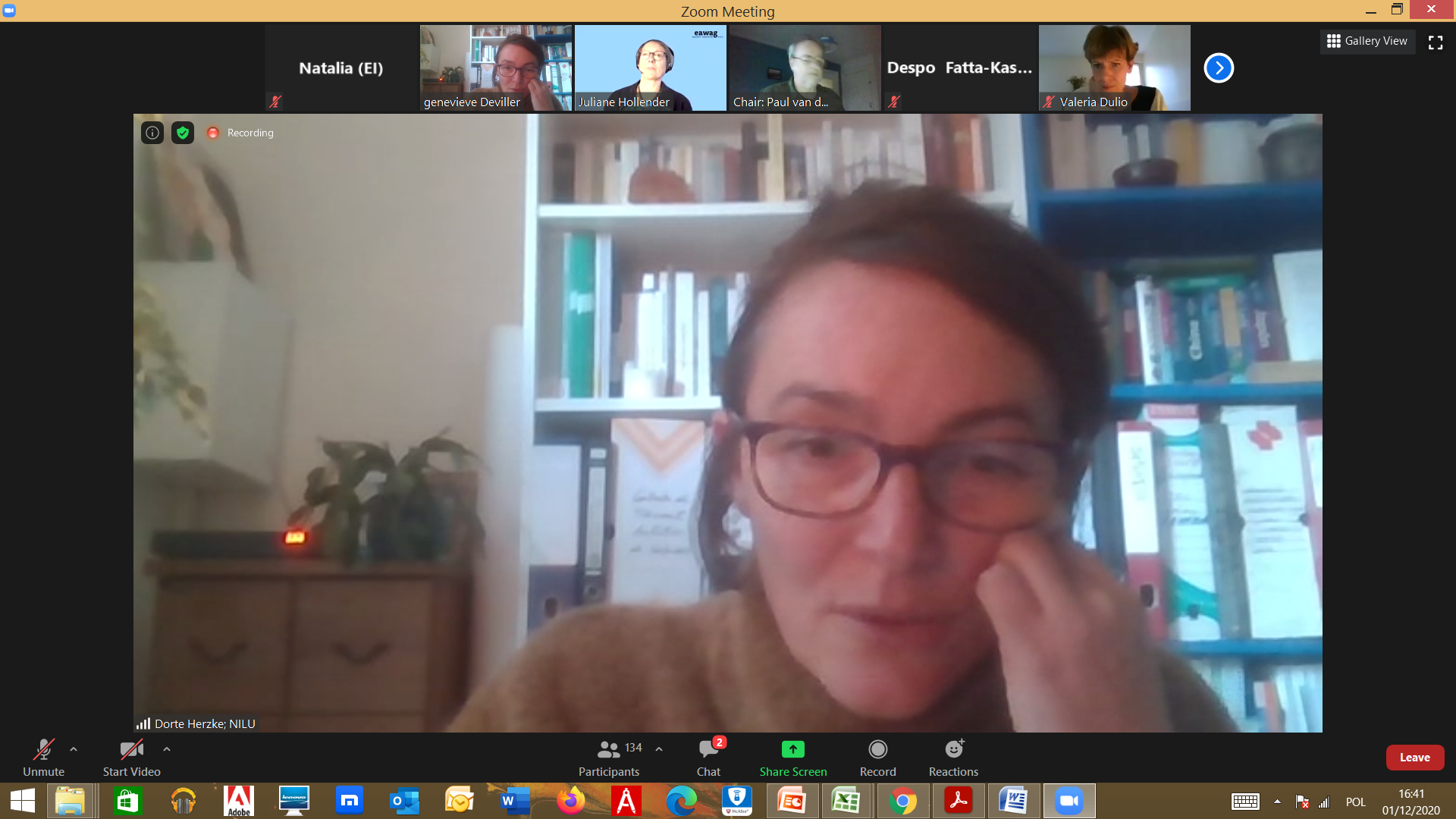 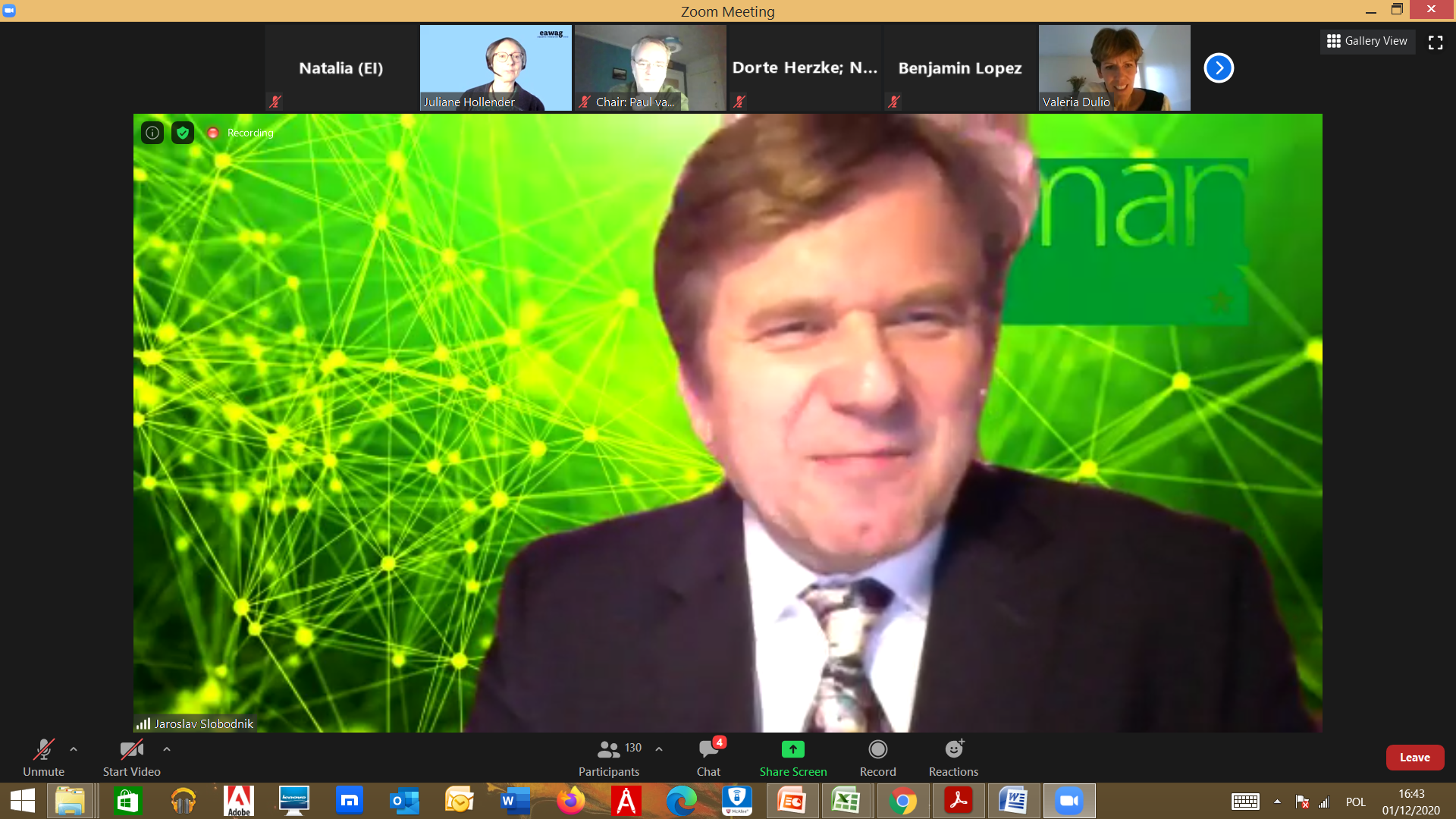 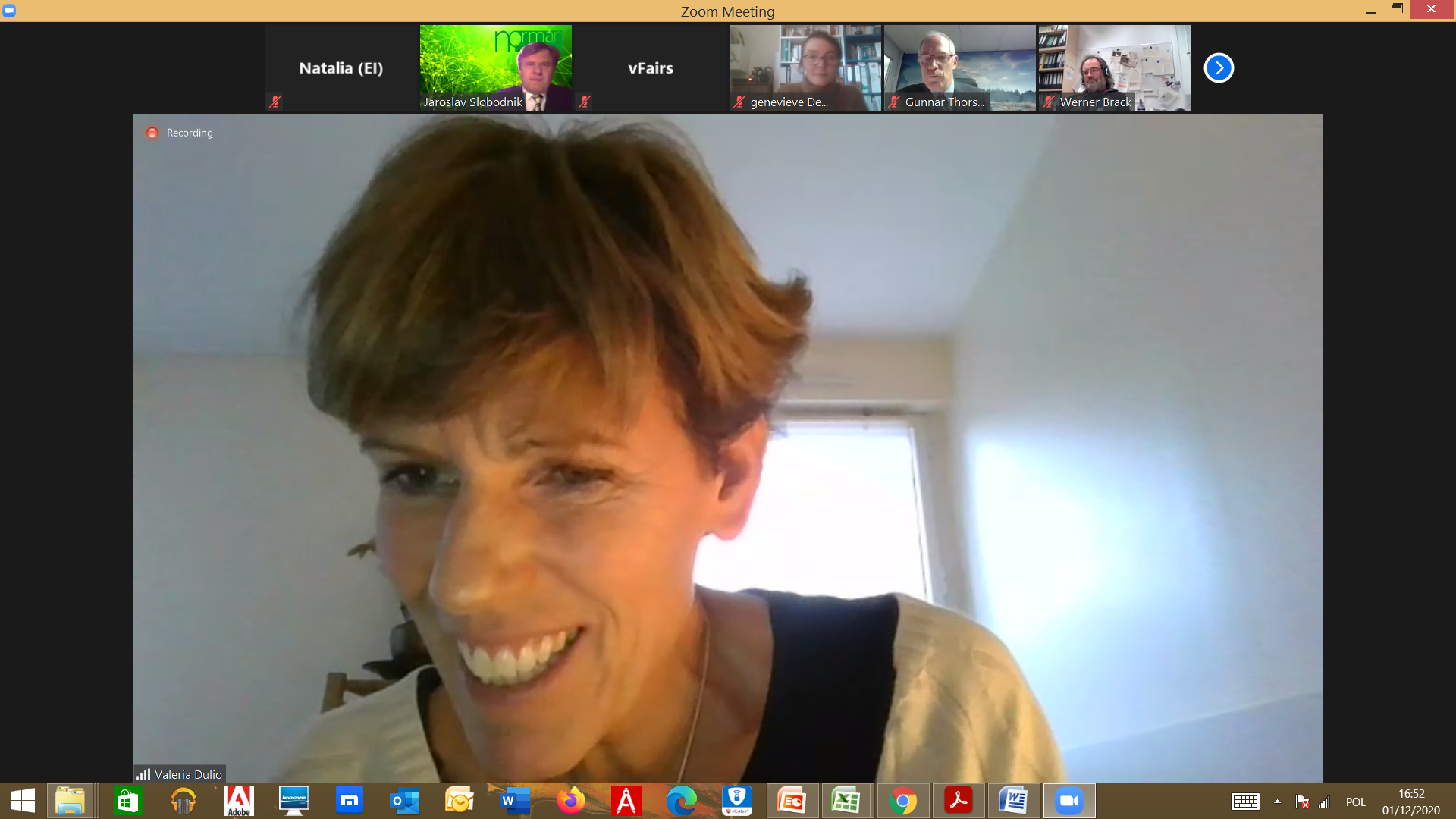 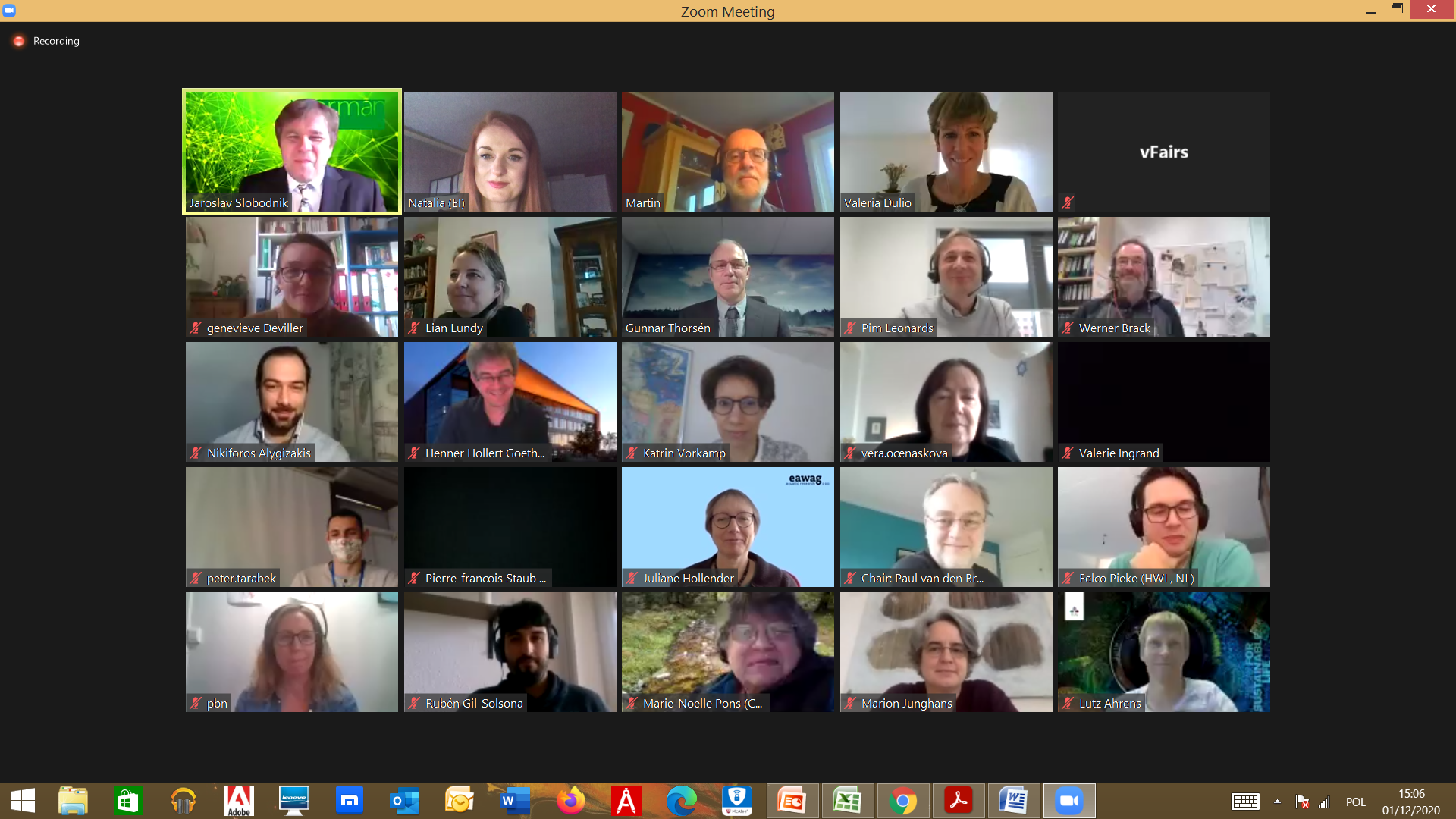 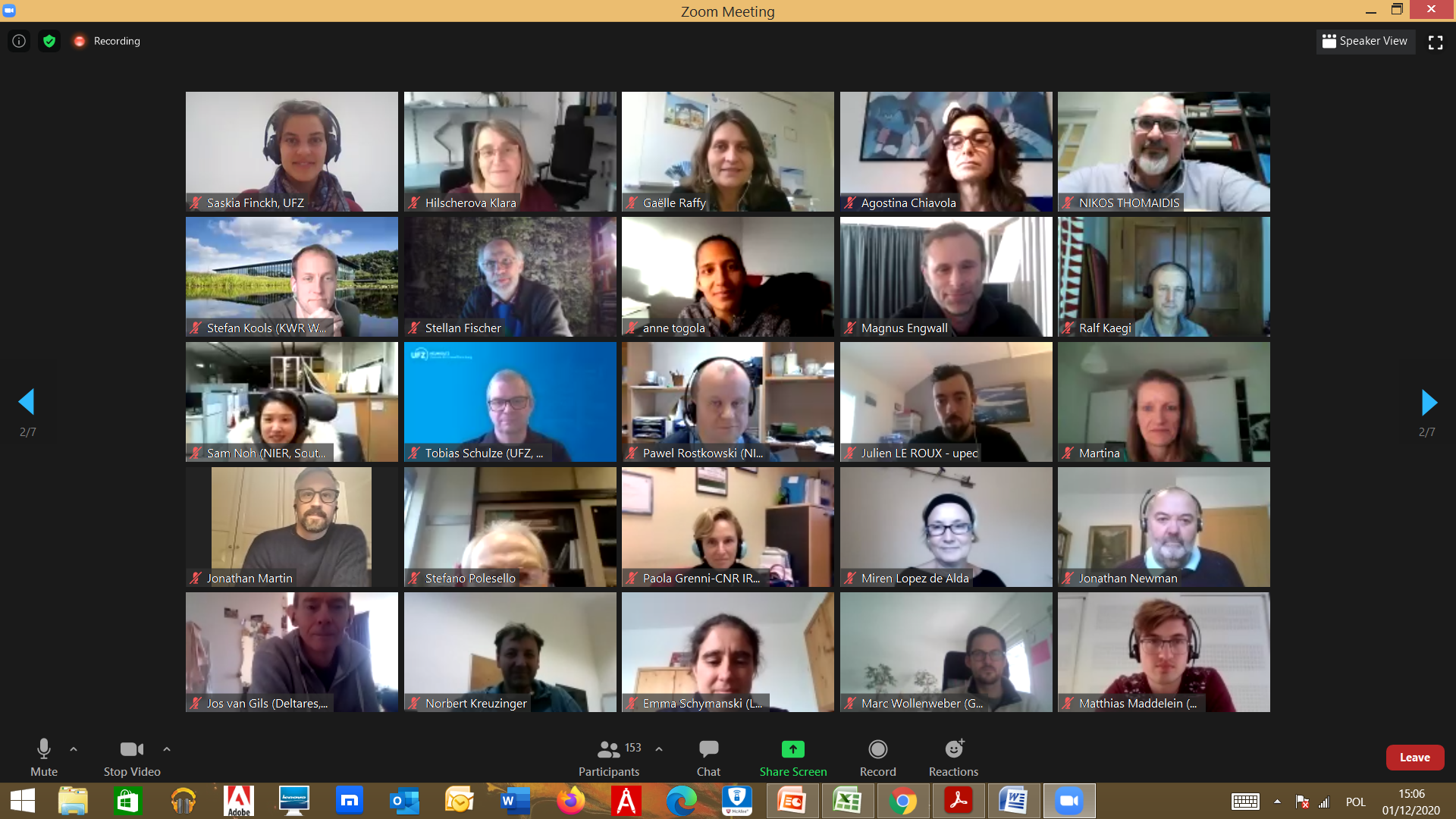 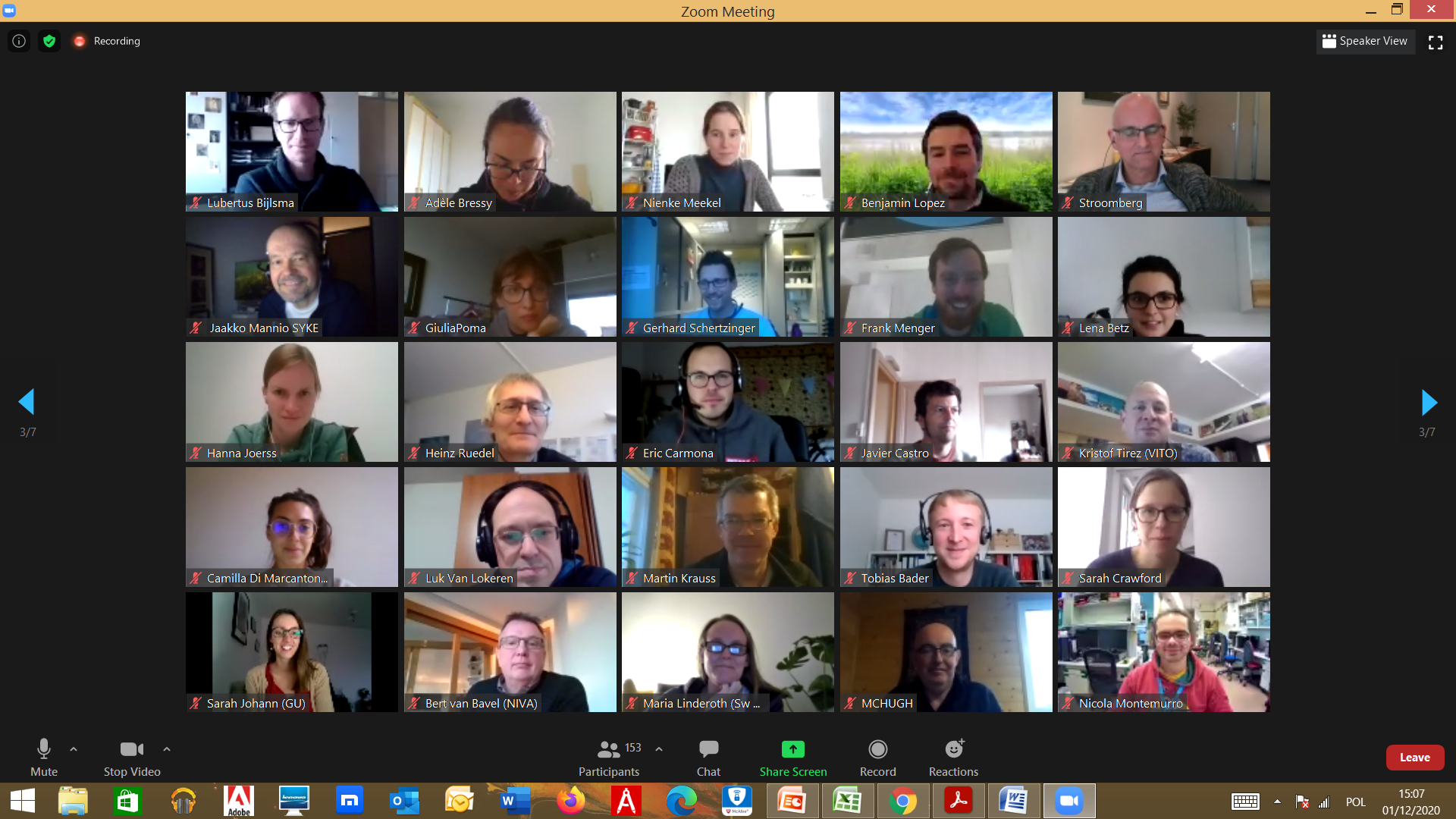 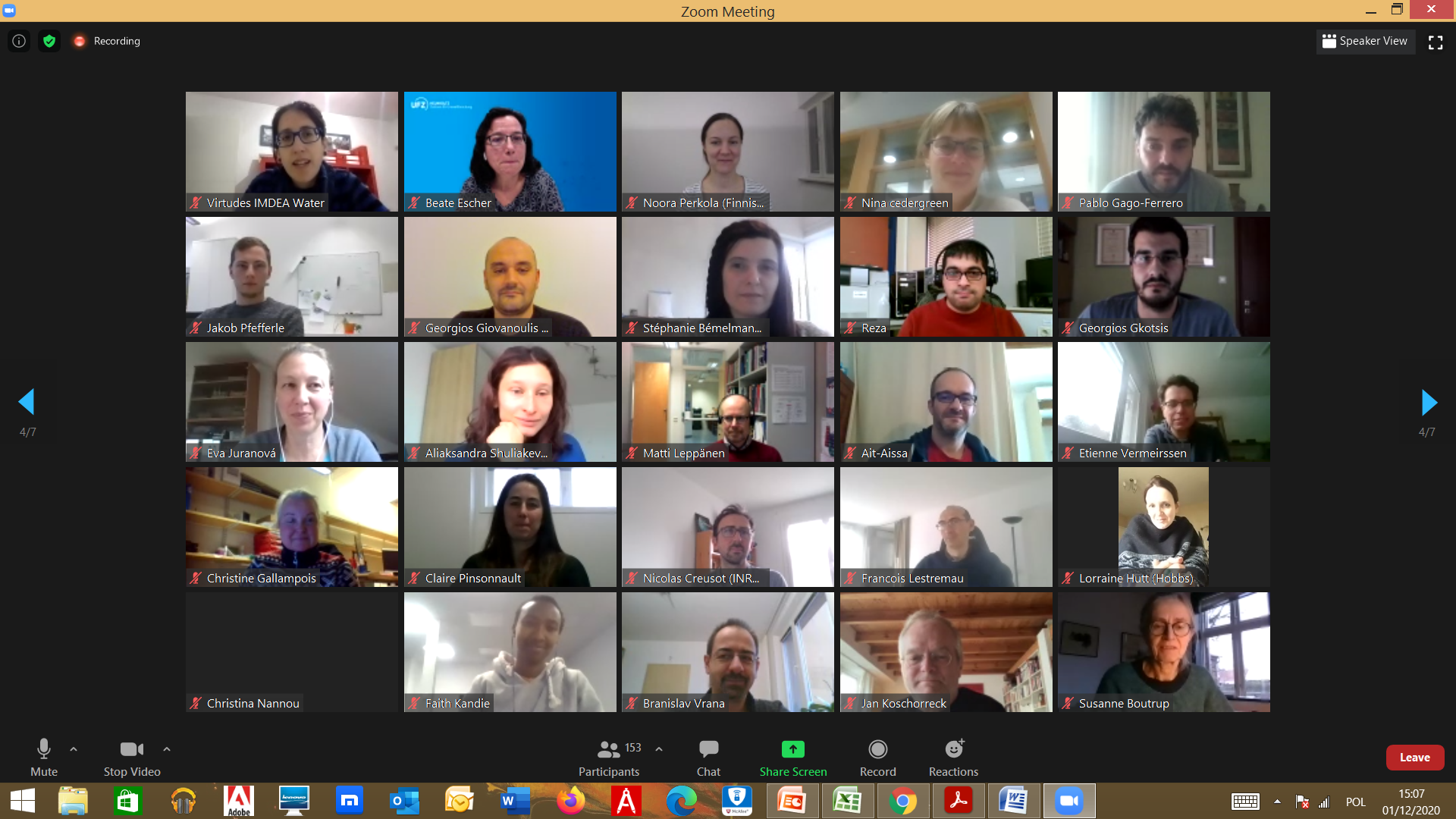 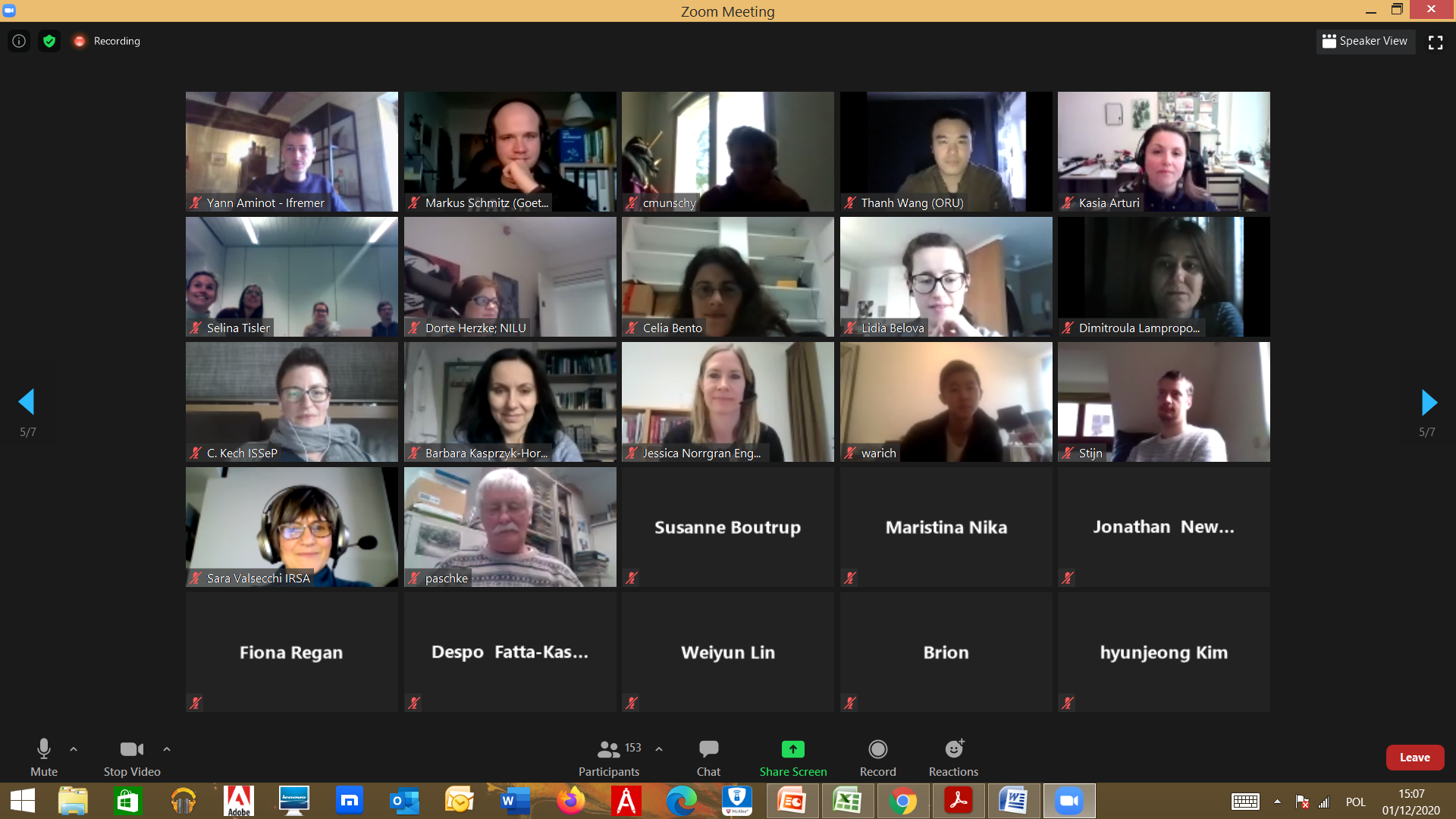